Министерство образования Республики Мордовия

Портфолио  
Салямовой Анастасии Олеговны, инструктора  по физической культуре 
МАДОУ «Центр развития ребенка – детский сад №2» г.о.Саранск
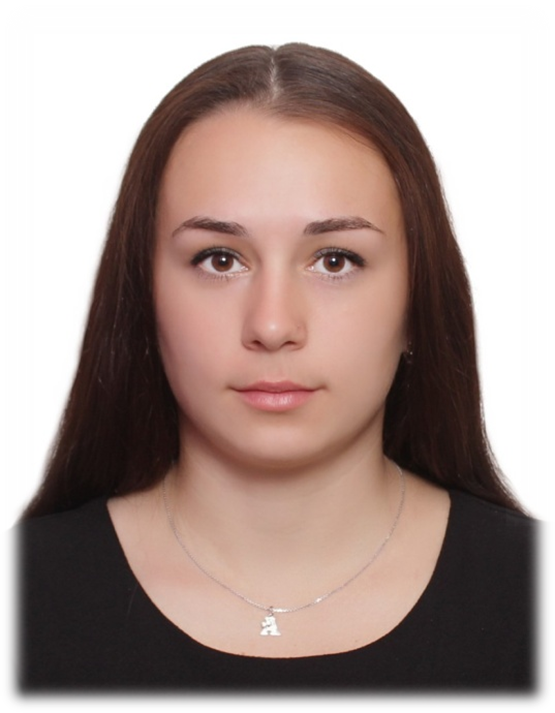 Дата рождения: 14.01.1994 г.
Профессиональное образование:  бакалавр, МГПИ им. М.Е. Евсевьева
Направление подготовки: Психолого-педагогическое образование
Диплом: 101305 0321422, регистрационный номер 4541
Дата выдачи: 05 июля 2016 г.
Профессиональное образование: магистр, МГПИ им. М.Е. Евсевьева
Направление подготовки: Физическая культура
Диплом: 101305 0050098, регистрационный номер 3042
Дата выдачи: 26 июня 2018 г.
Общий трудовой стаж: 9 лет
Стаж работы в данном учреждении: 5 лет
Наличие квалификационной категории: первая квалификационная категория
Дата последней аттестации: 19.12.2018 г. (Приказ №1128 от 27.12.2018 г.)
Занимаемая должность: 
инструктор по физической культуре
Звание: 
Мастер спорта России по спортивной гимнастике
Представление педагогического опыта
Салямовой Анастасии Олеговны, 
инструктора по физической культуре
 МАДОУ «Центр развития ребенка – детский сад №2»
педагогический опыт 
размещен на официальном сайте 
МАДОУ 
«Центр развития ребенка – детский сад №2»  http://ds2sar.schoolrm.ru/
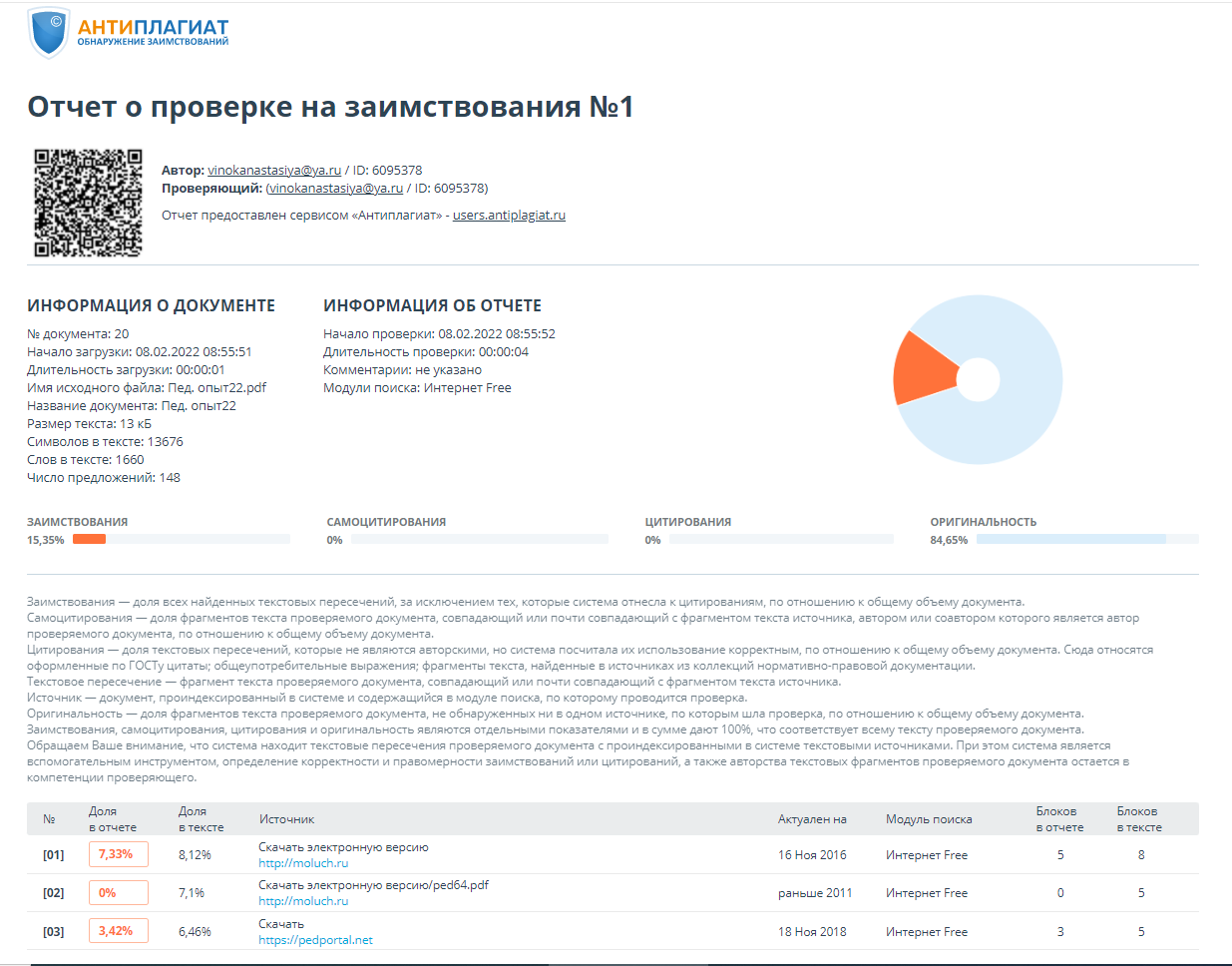 1. Формы организации физкультурных занятий
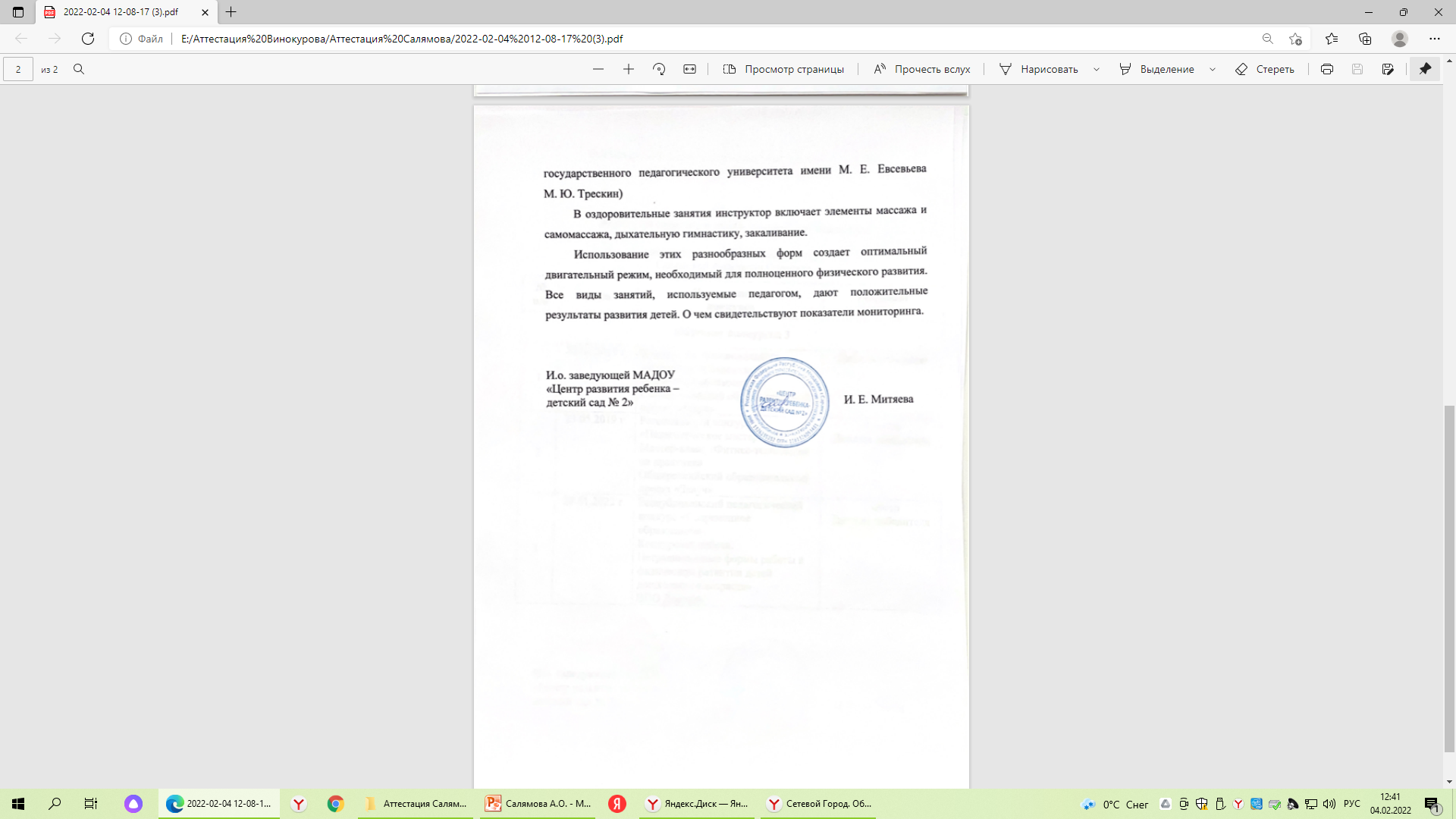 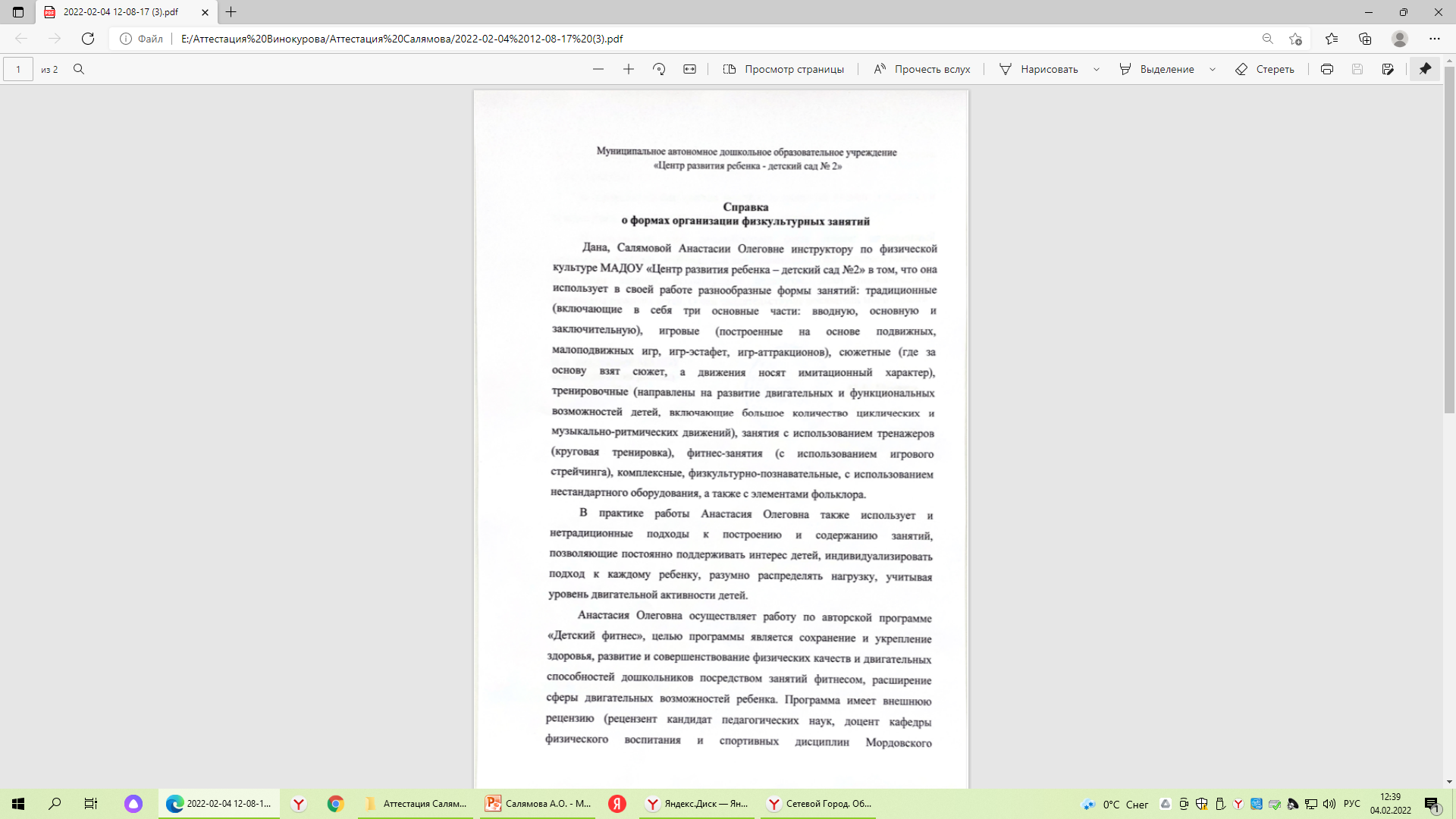 2. Результаты анализа текущей документации
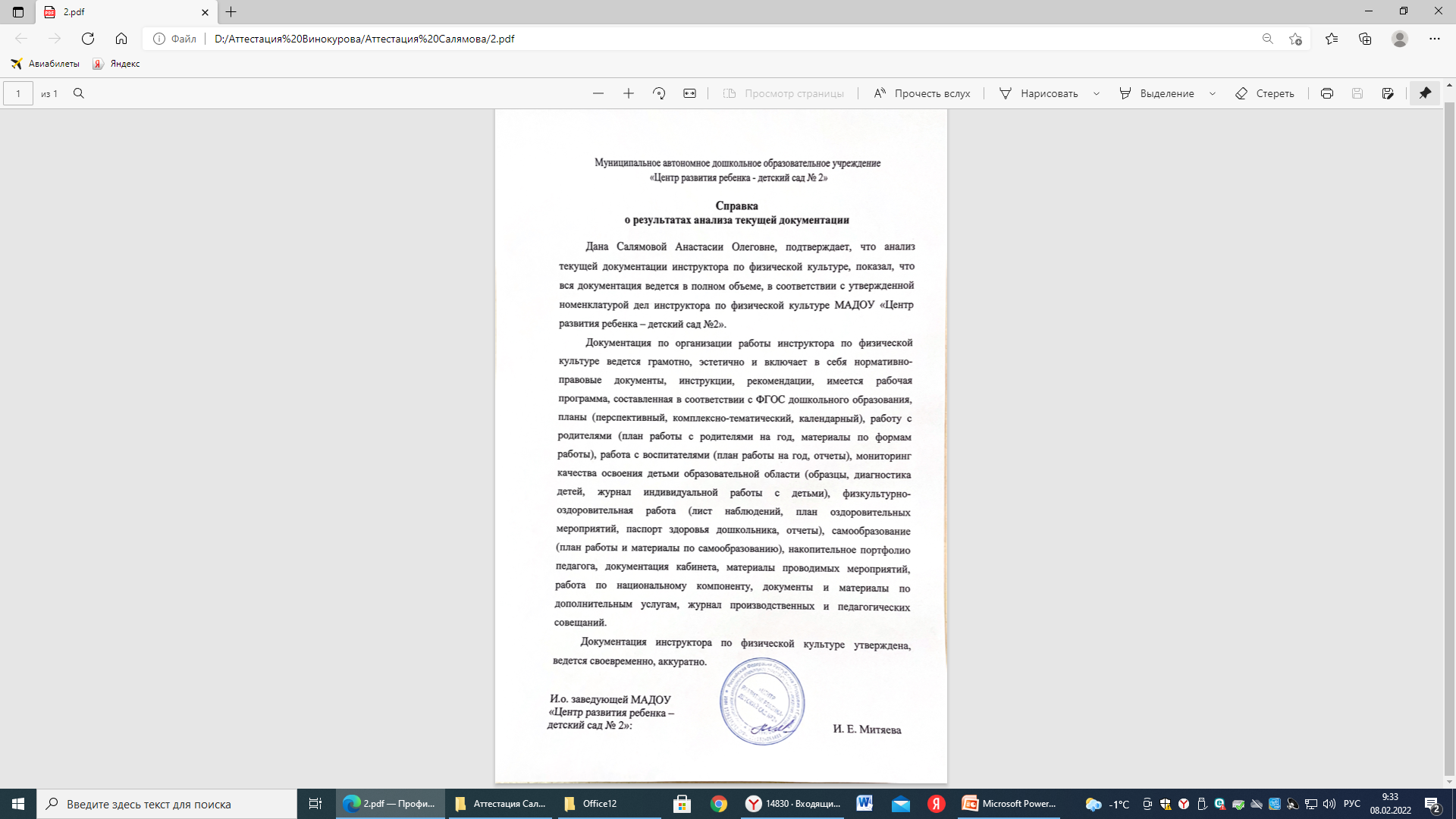 3. Эффективность организации и проведения мероприятий оздоровительного характера
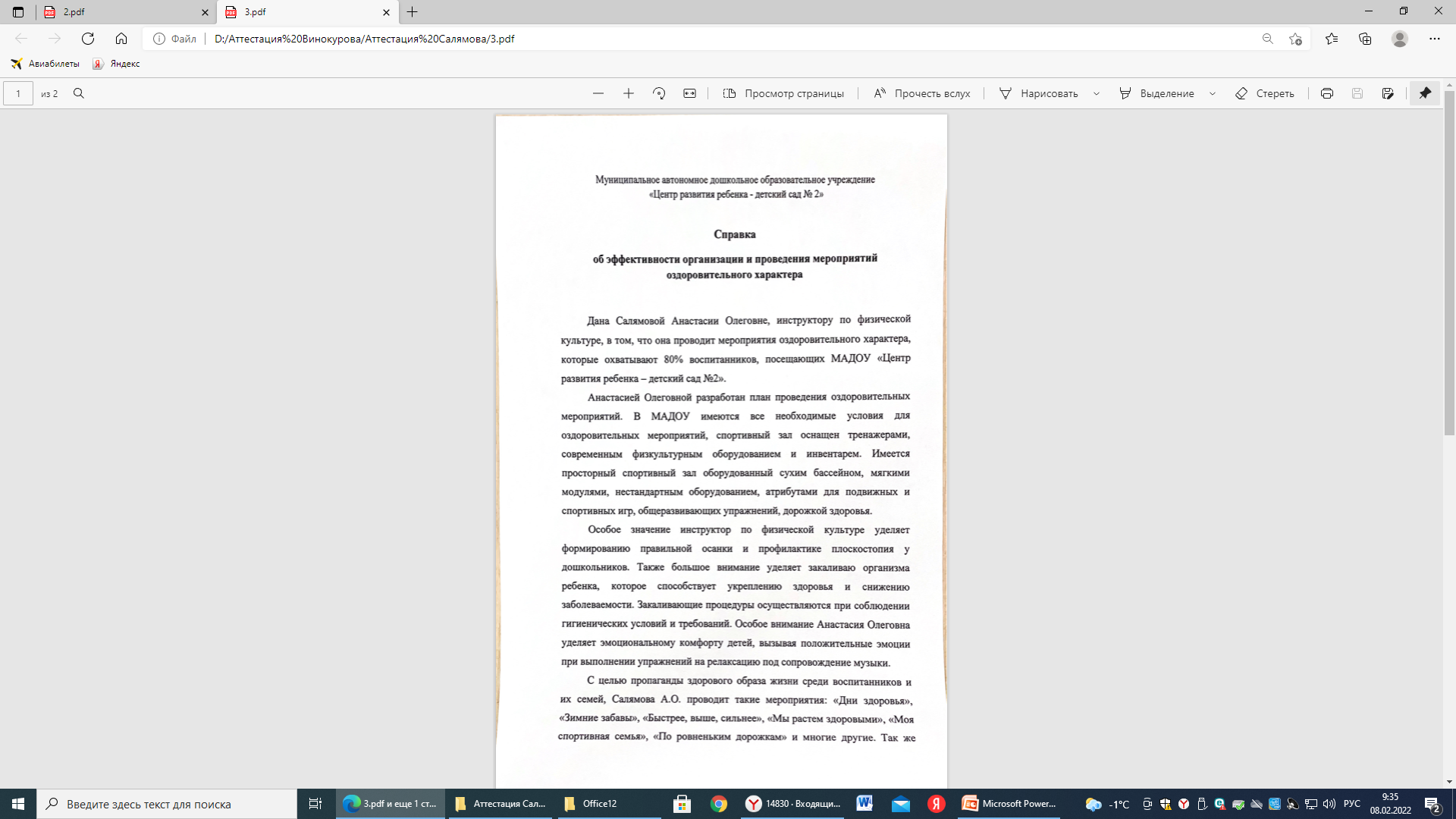 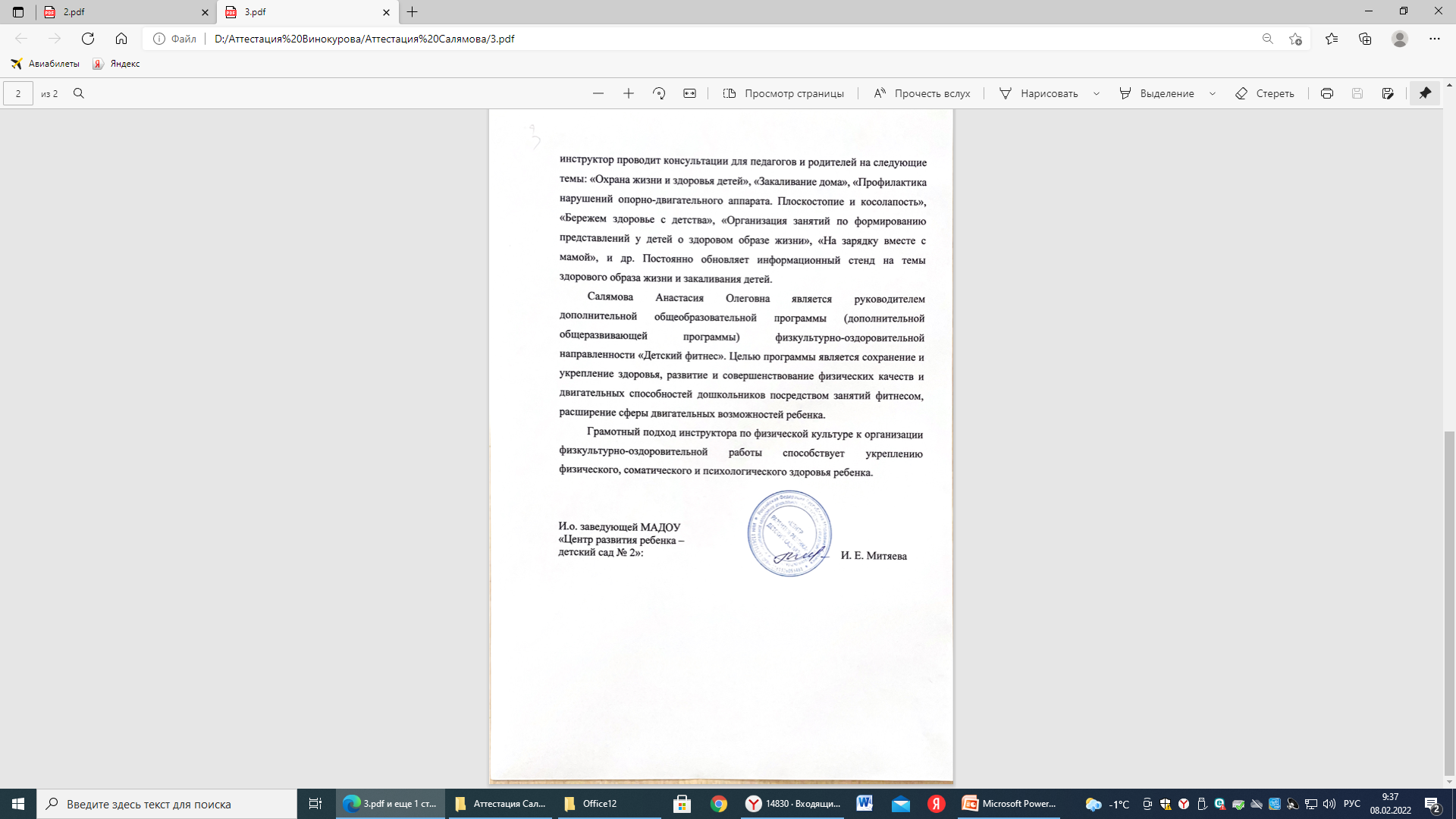 4. Результаты участия воспитанников
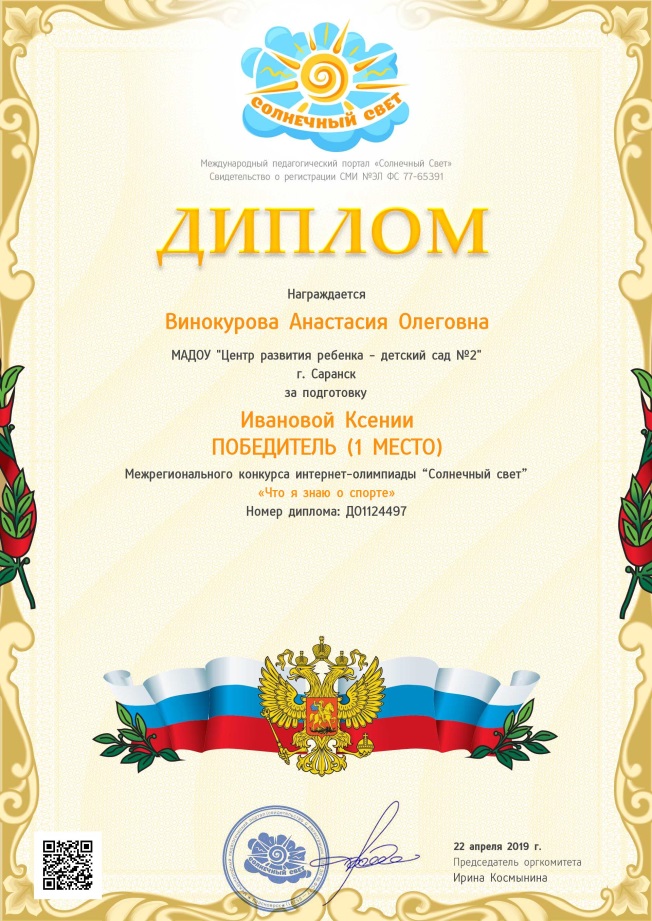 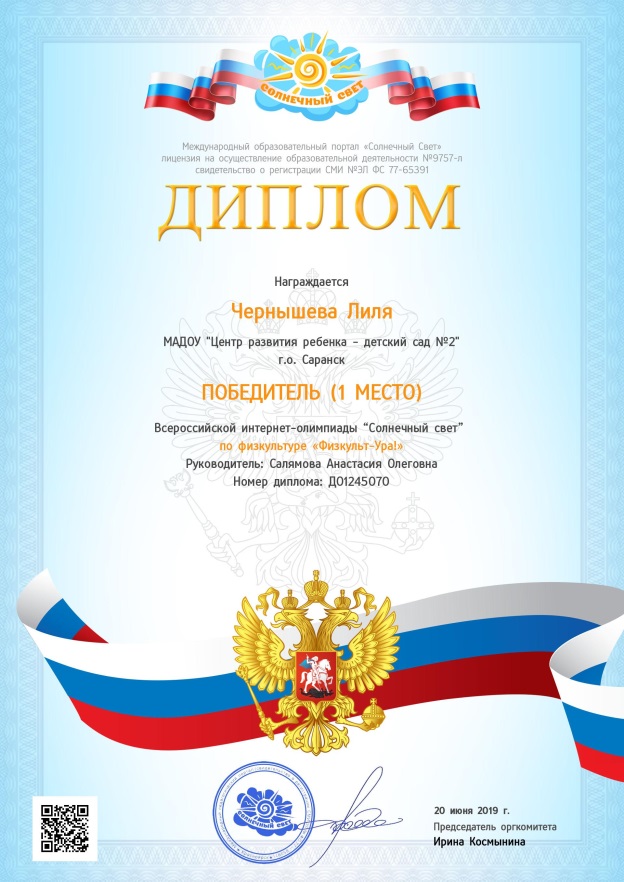 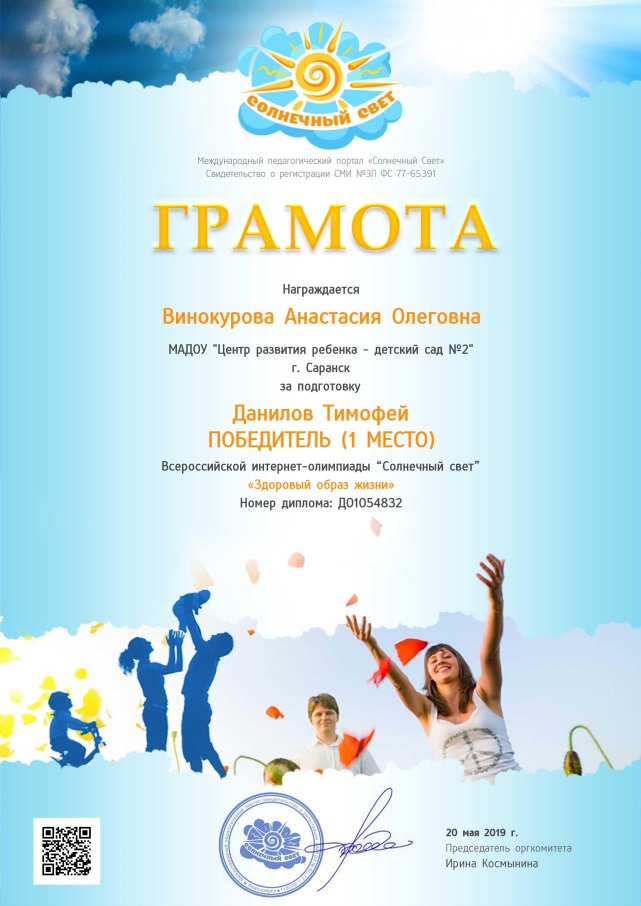 4. Результаты участия воспитанников
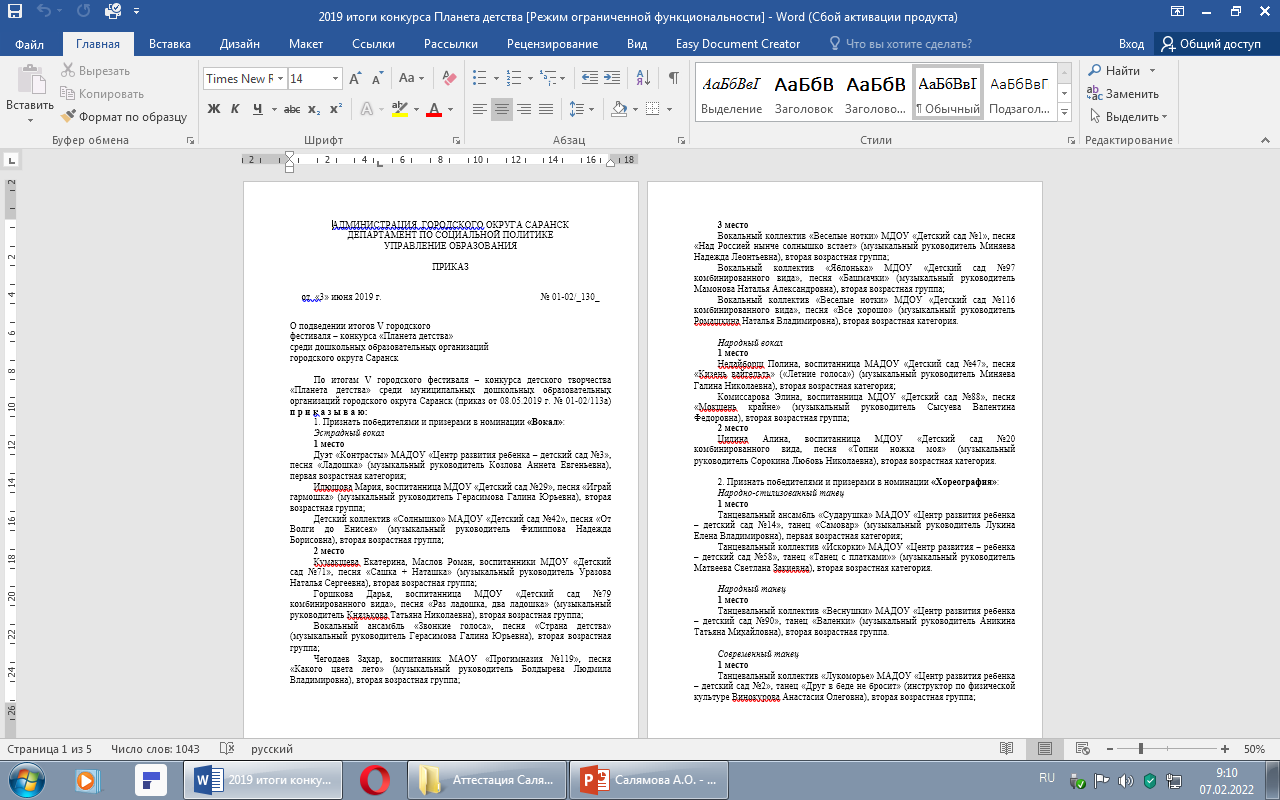 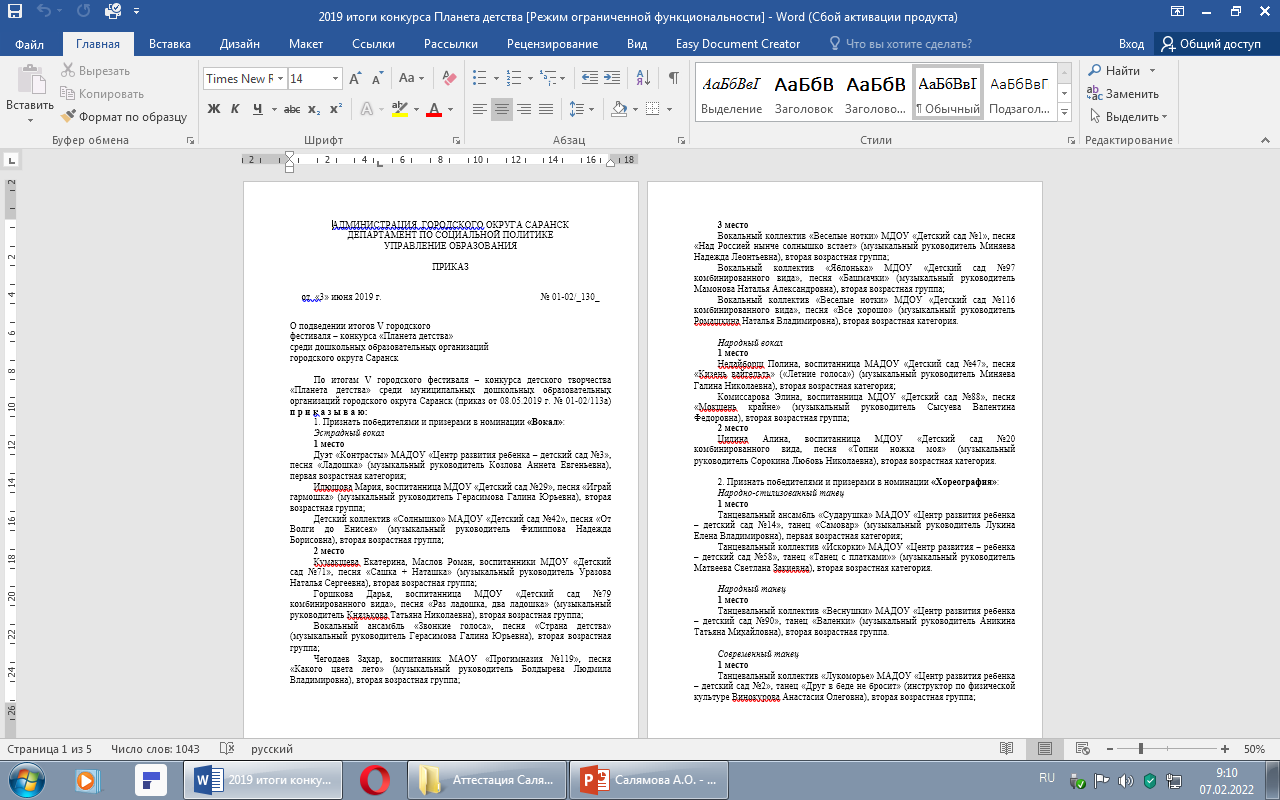 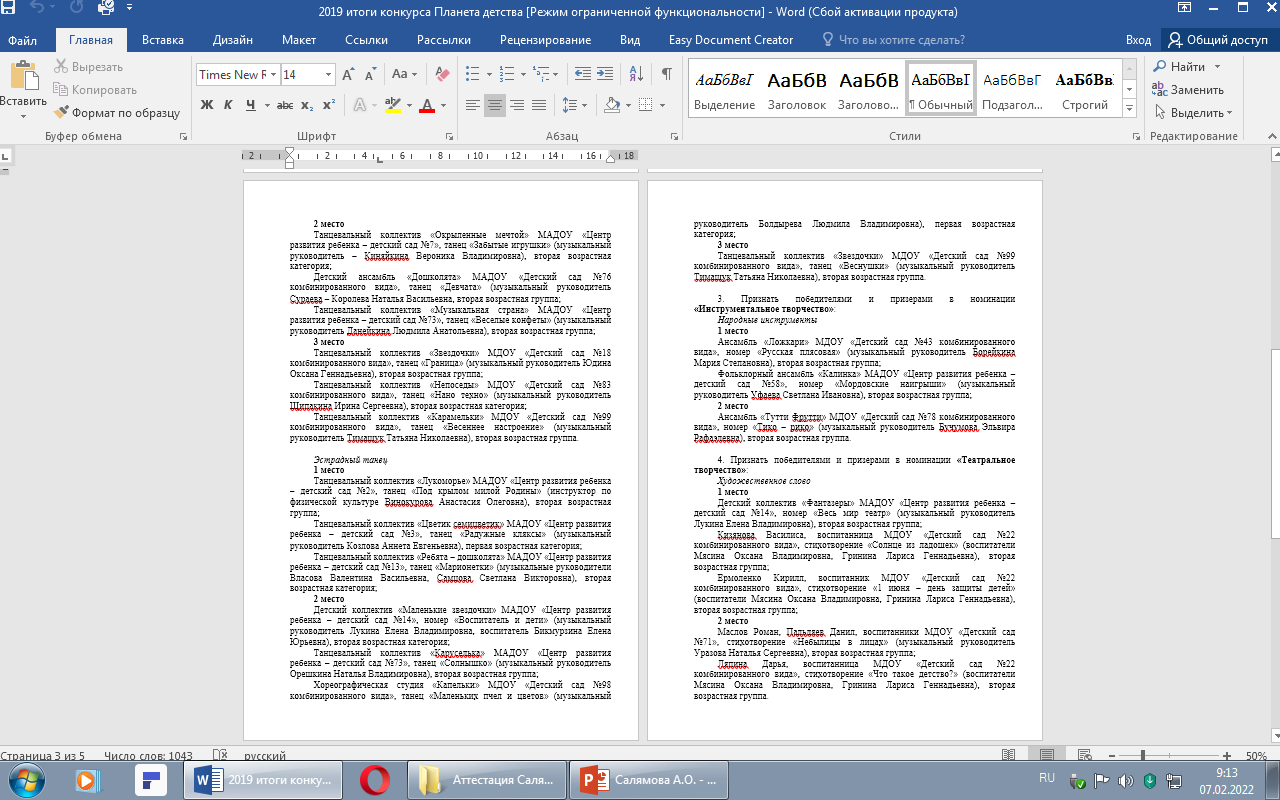 5. Наличие публикаций
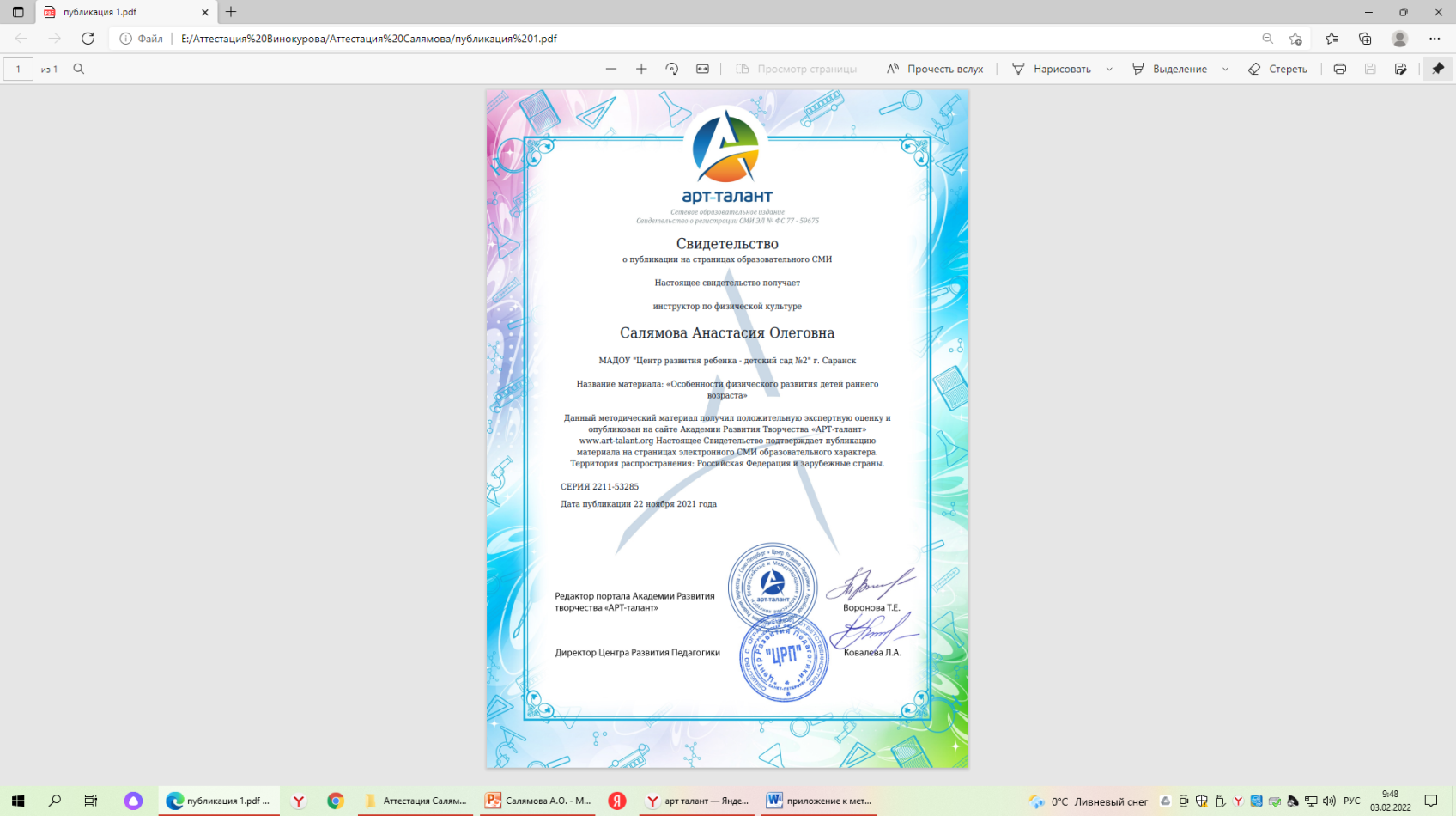 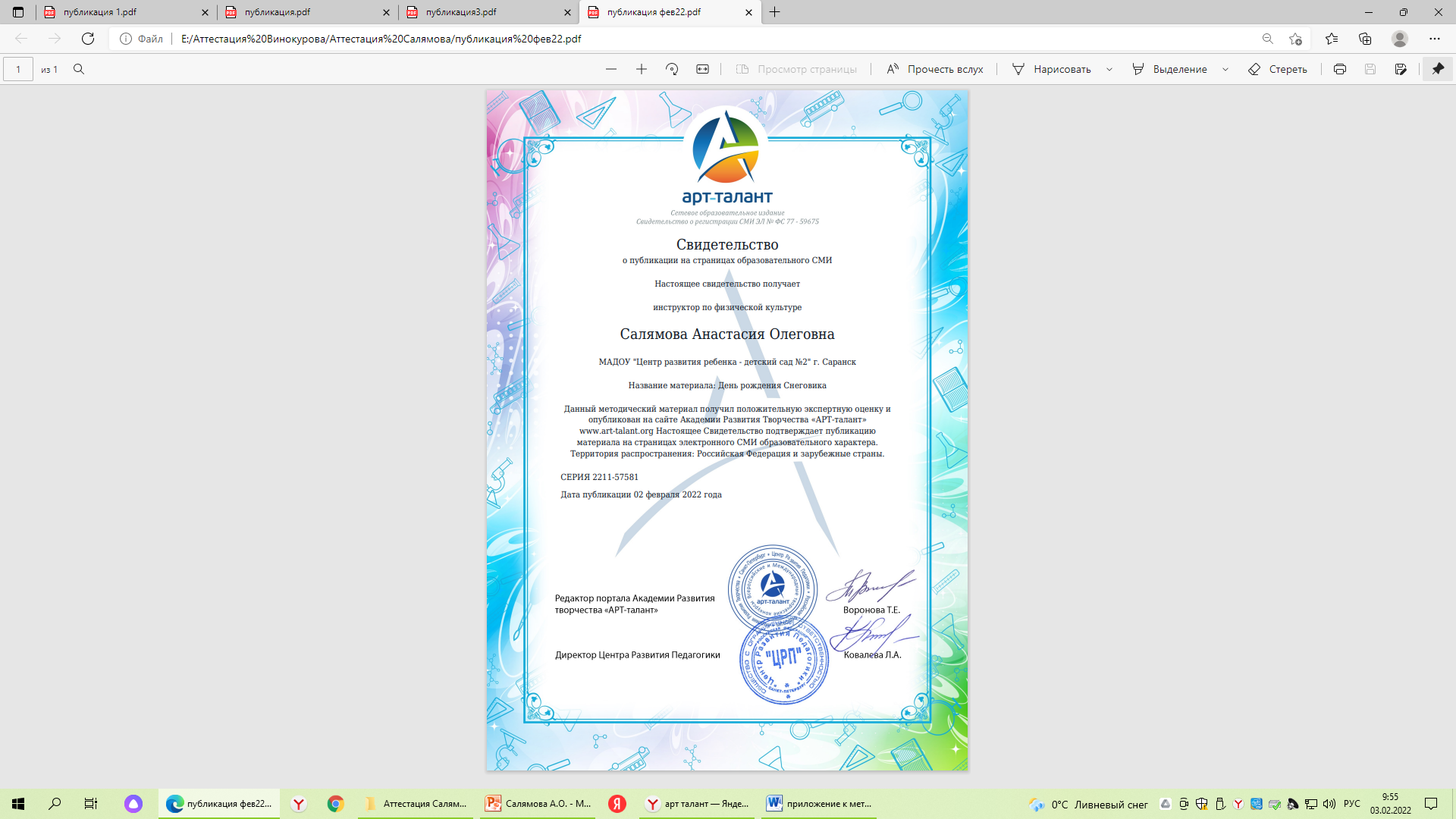 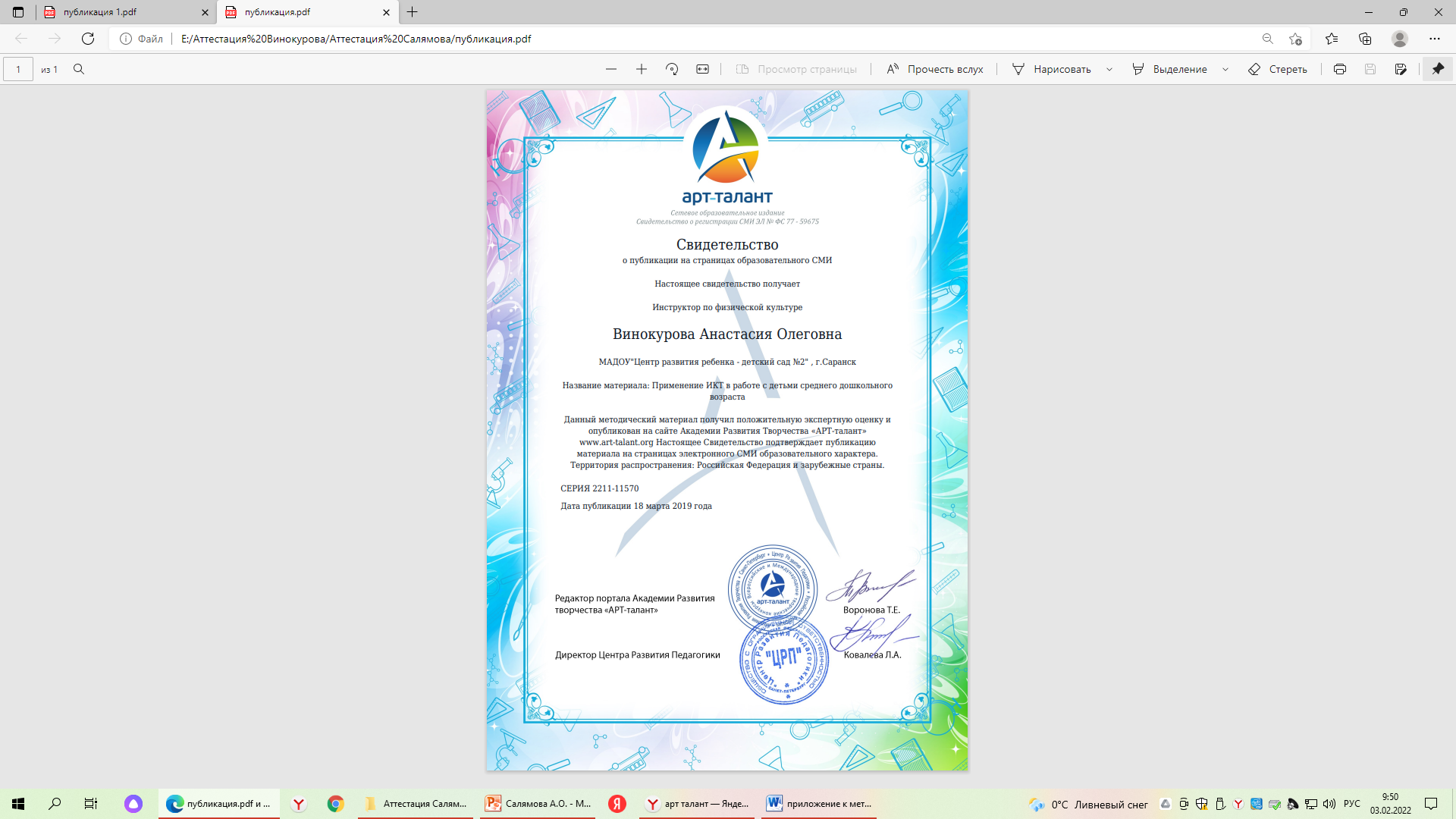 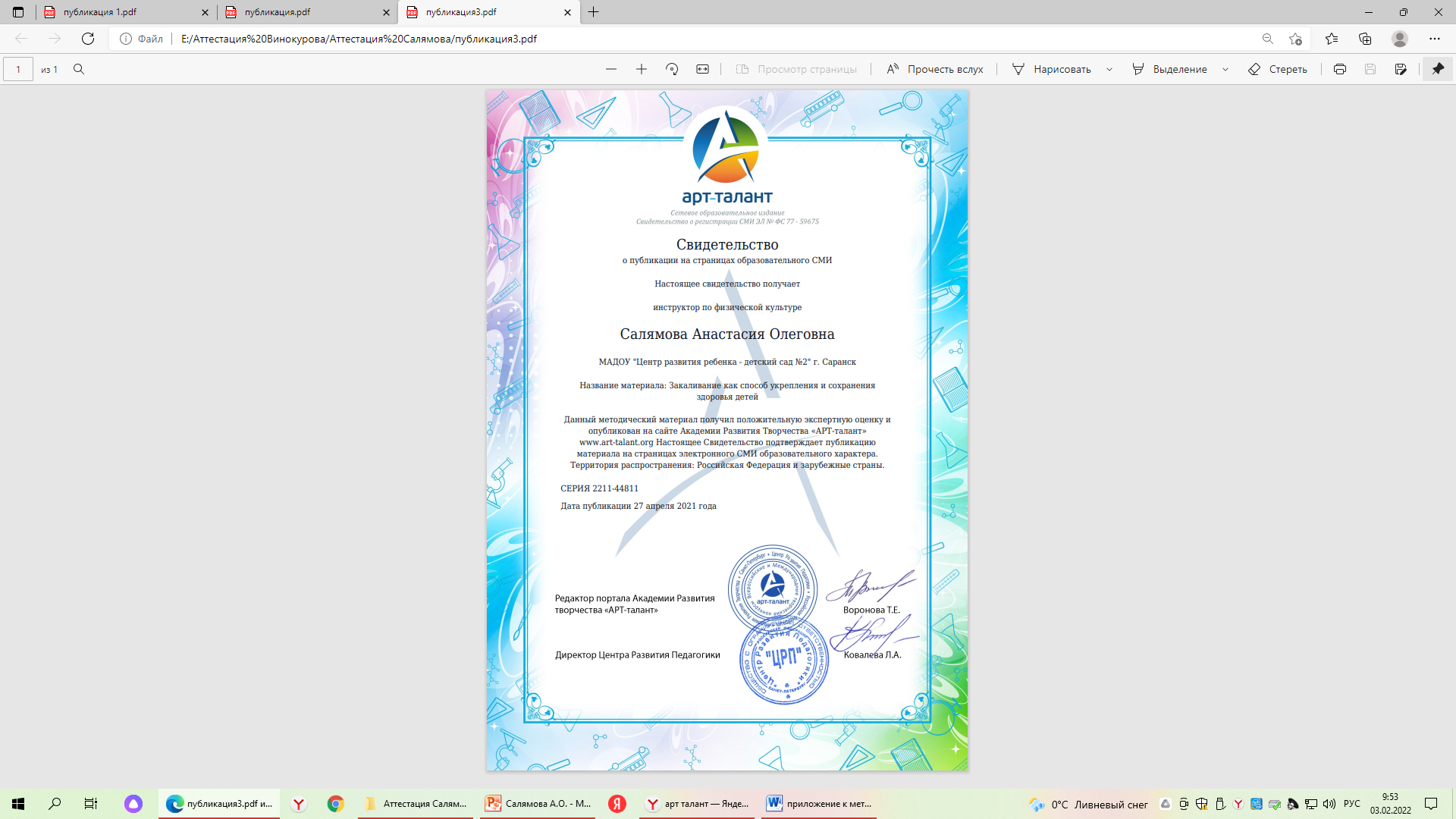 6. Наличие авторских программ, методических пособий, методических рекомендаций
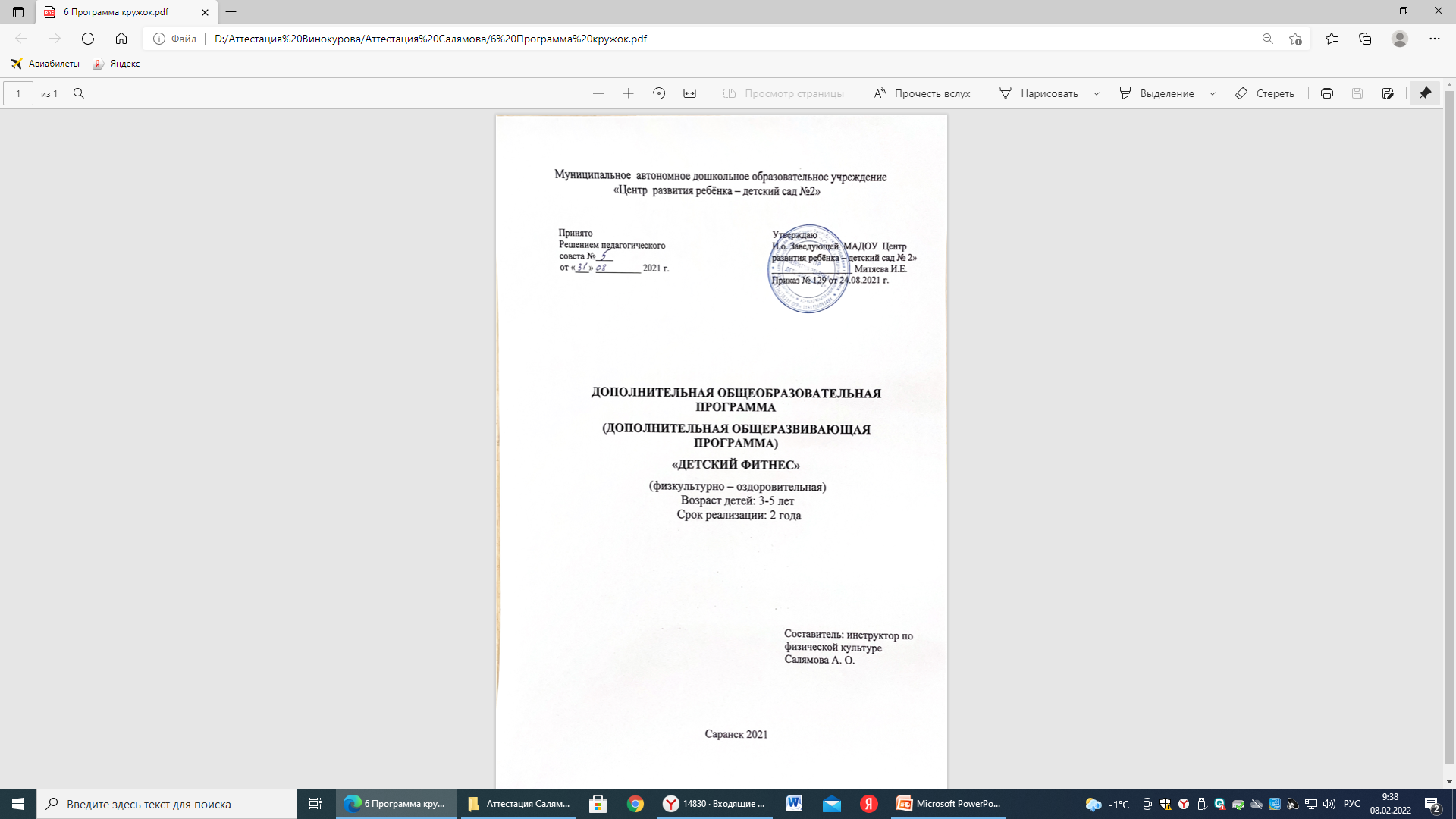 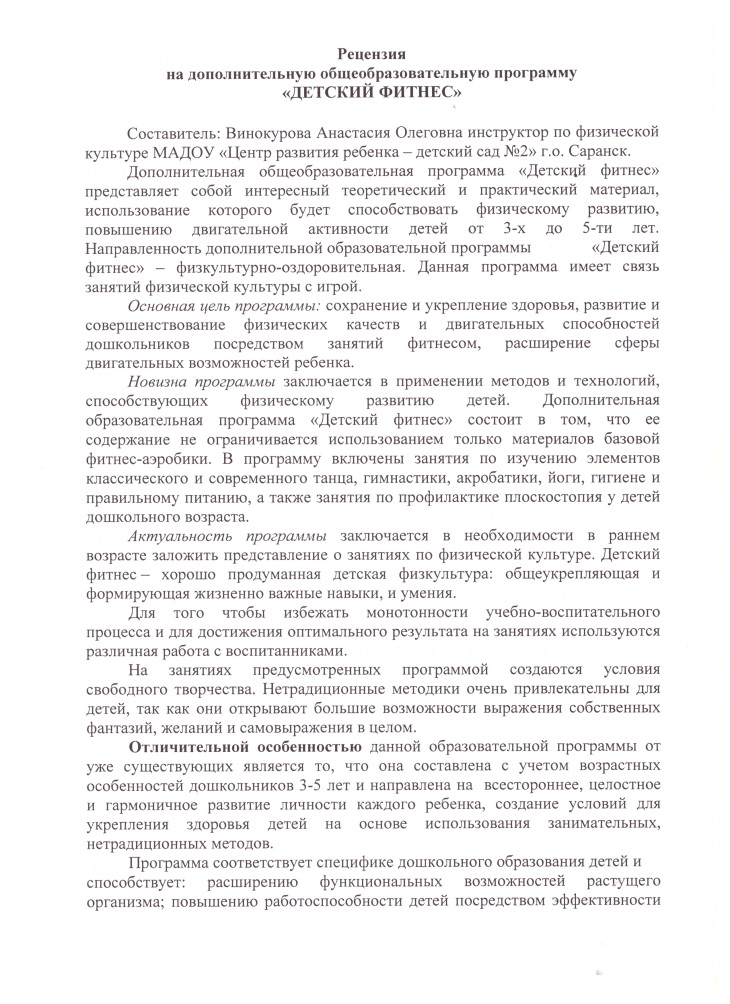 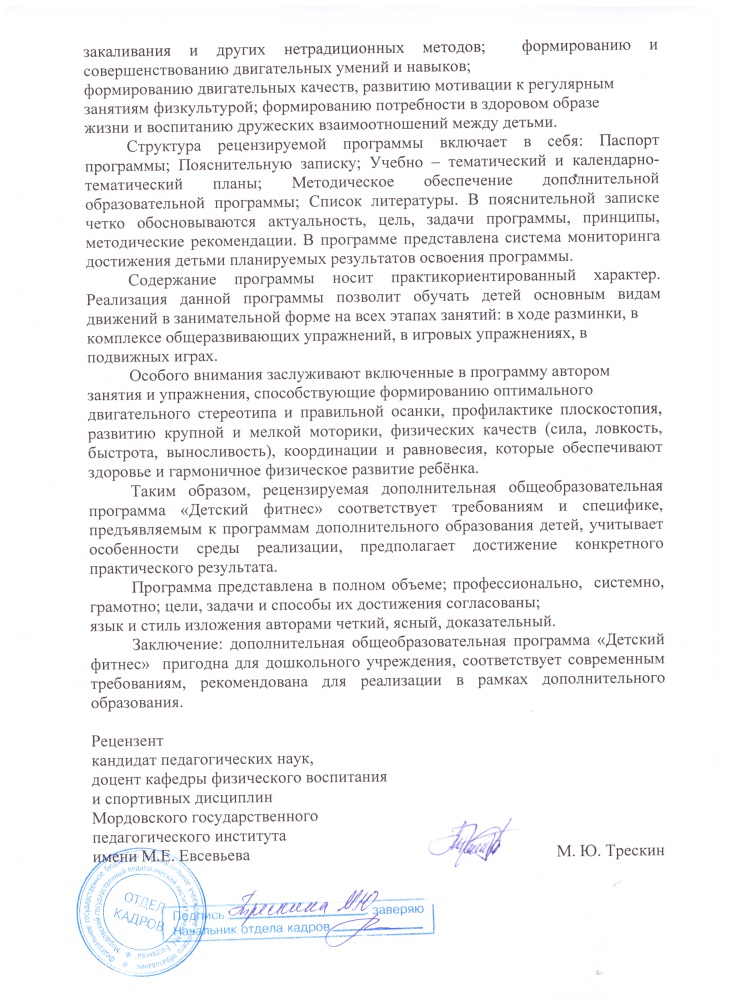 7. Выступления на заседаниях методических советов, научно-практических конференциях, педагогических чтениях, семинарах, секциях, форумах, радиопередачах (очно)
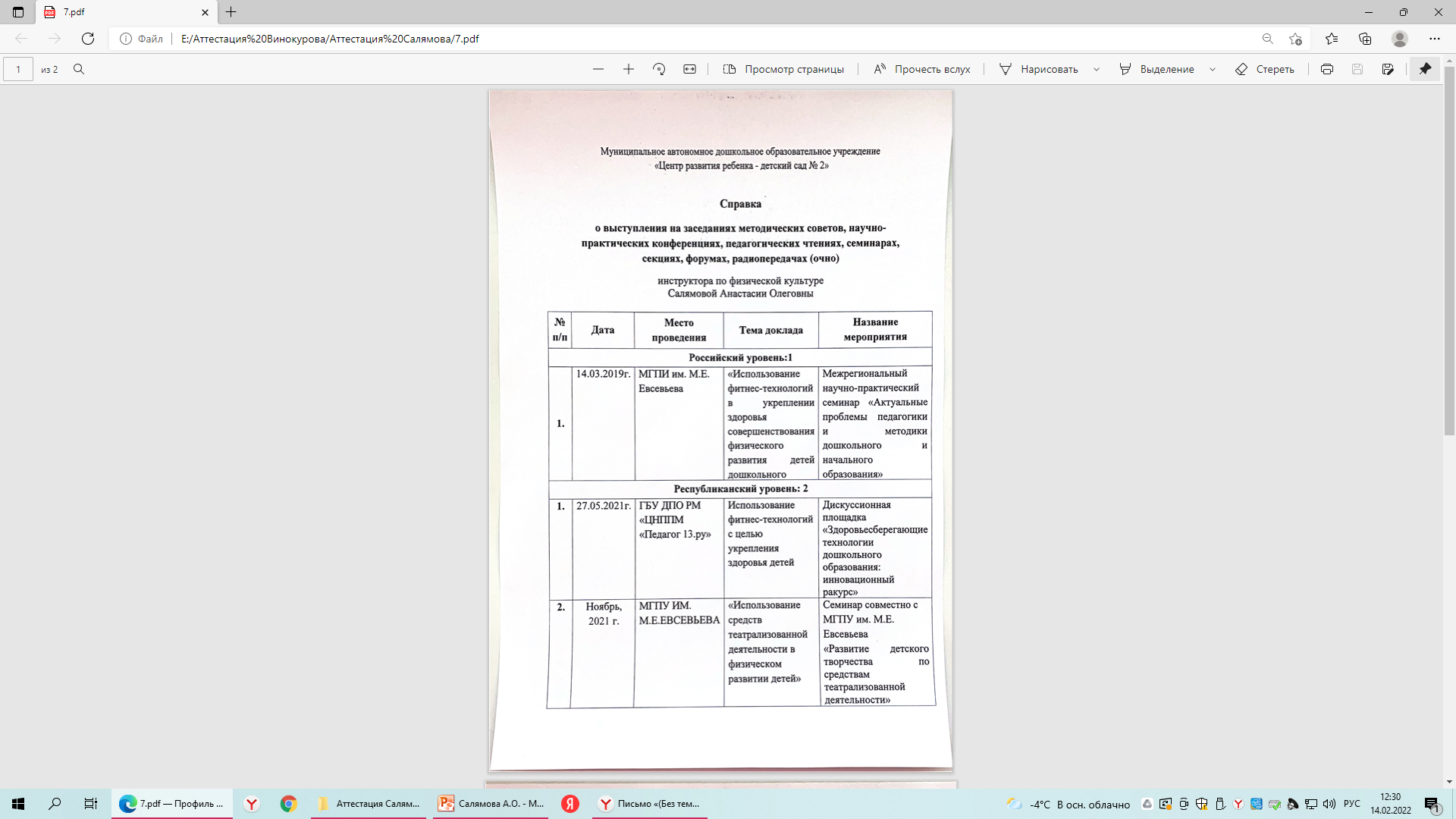 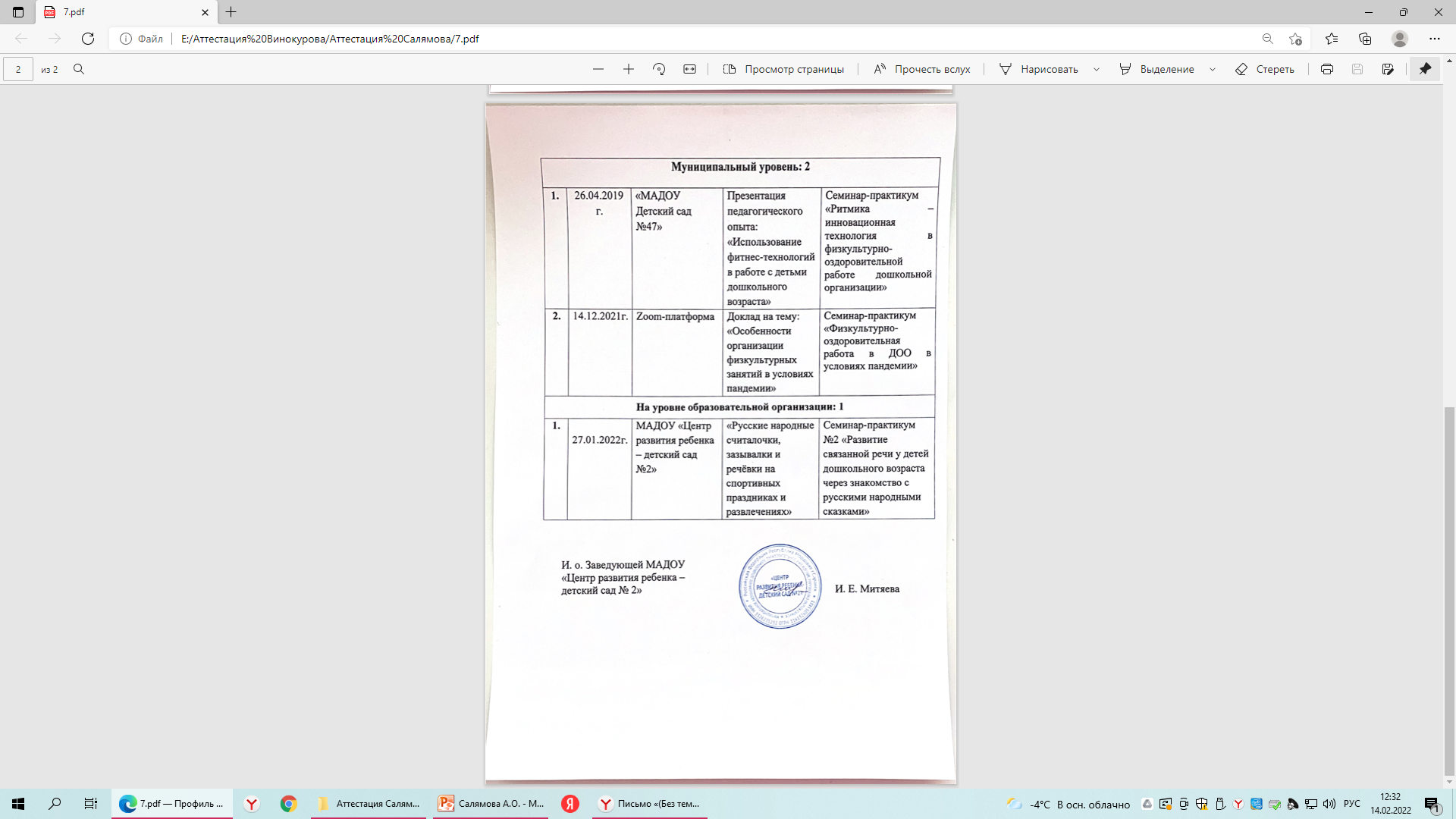 8. Проведение, мастер-классов, открытых занятий, мероприятий (очно)
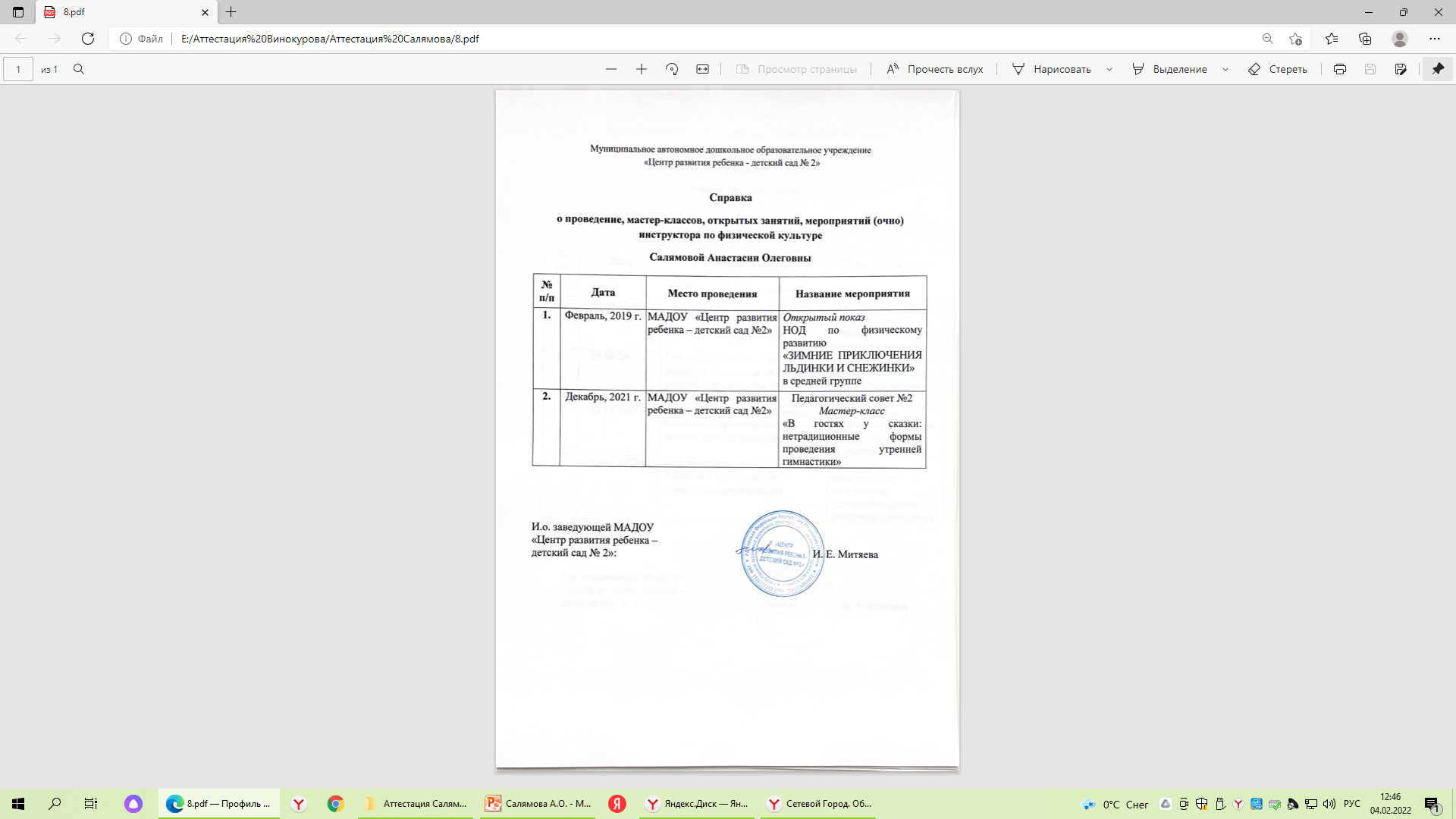 9. Общественно-педагогическая  активность педагога: участие в комиссиях, педагогических сообществах, в жюри конкурсов.
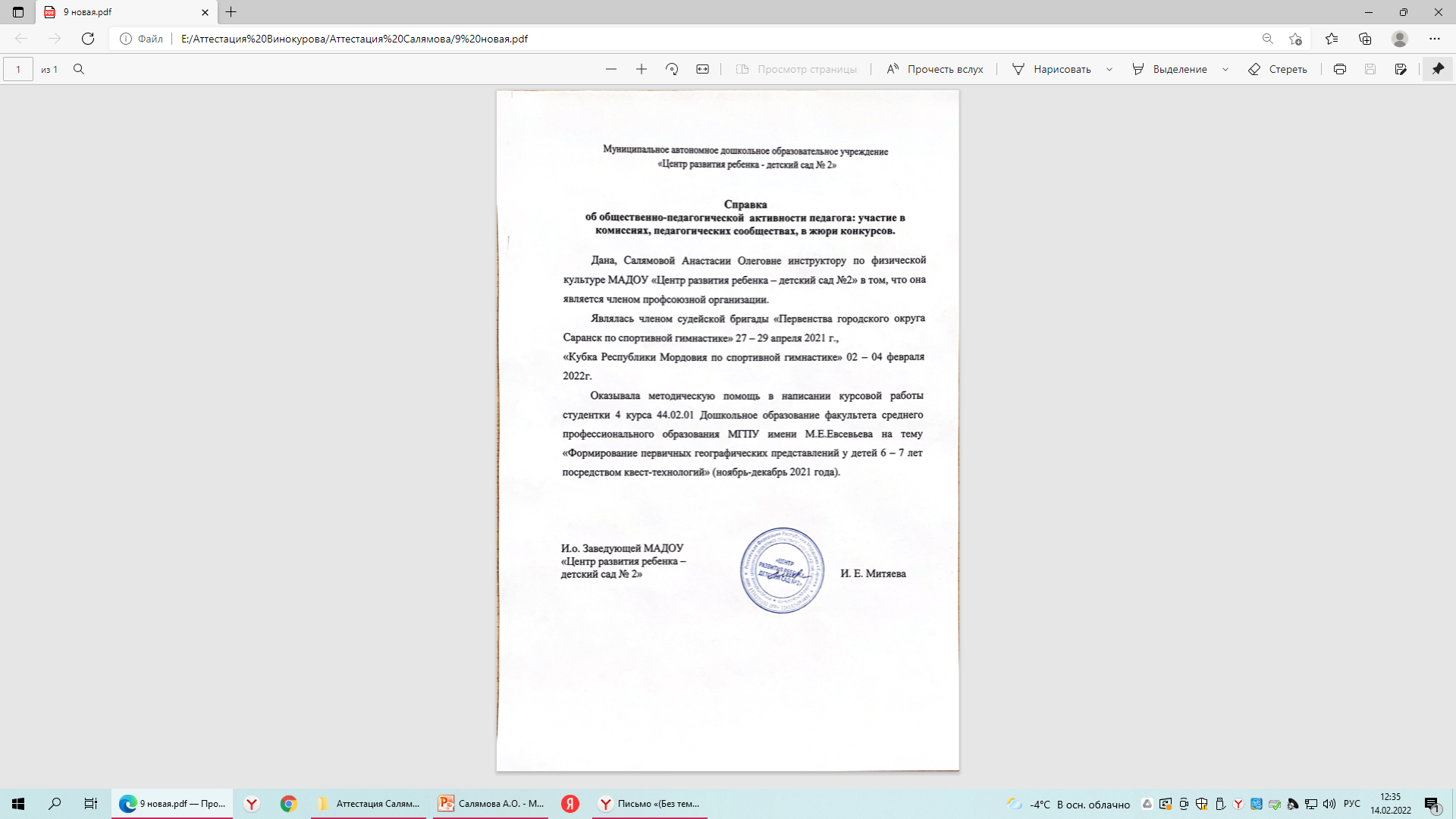 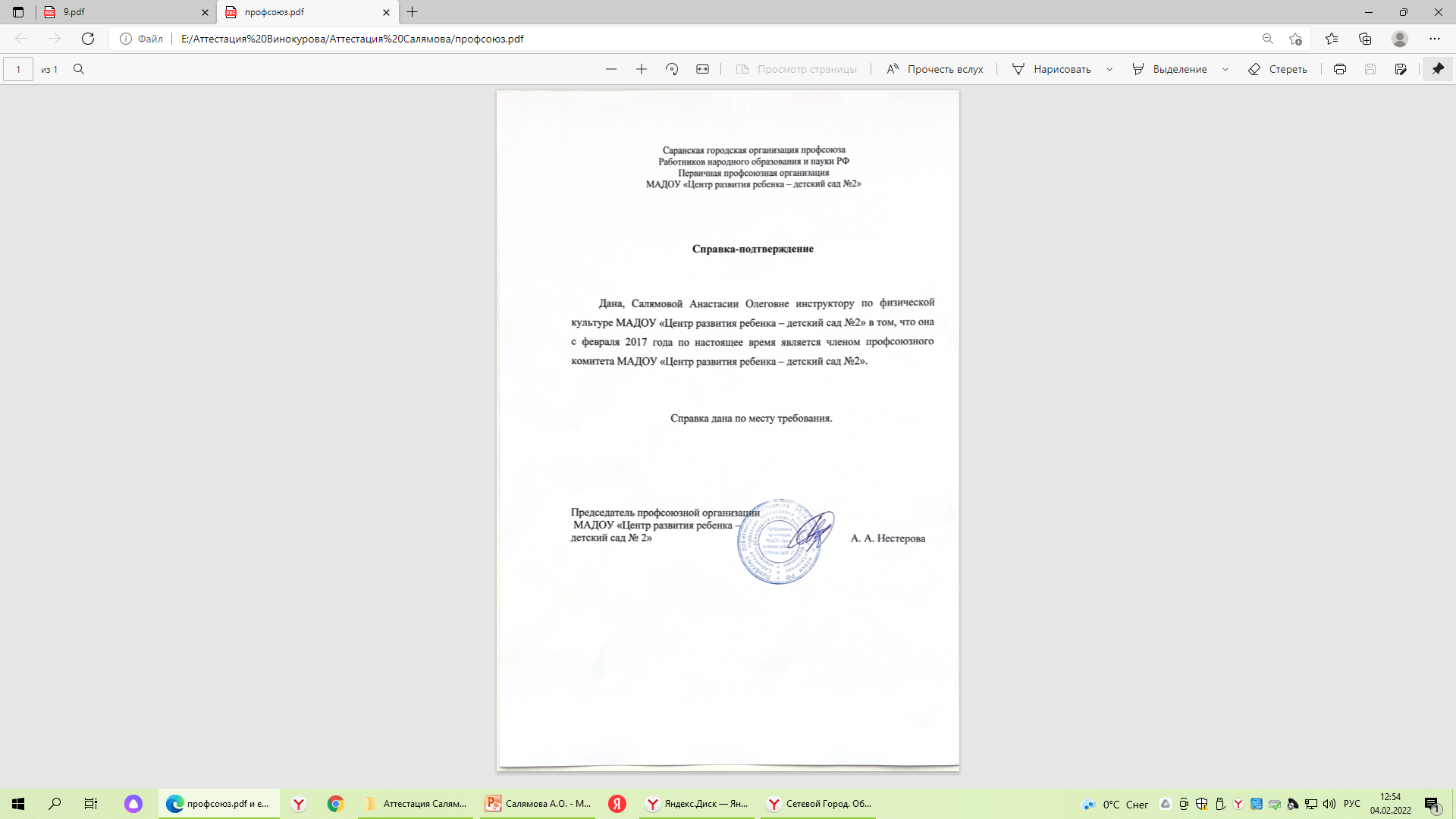 9. Общественно-педагогическая  активность педагога: участие в комиссиях, педагогических сообществах, в жюри конкурсов.
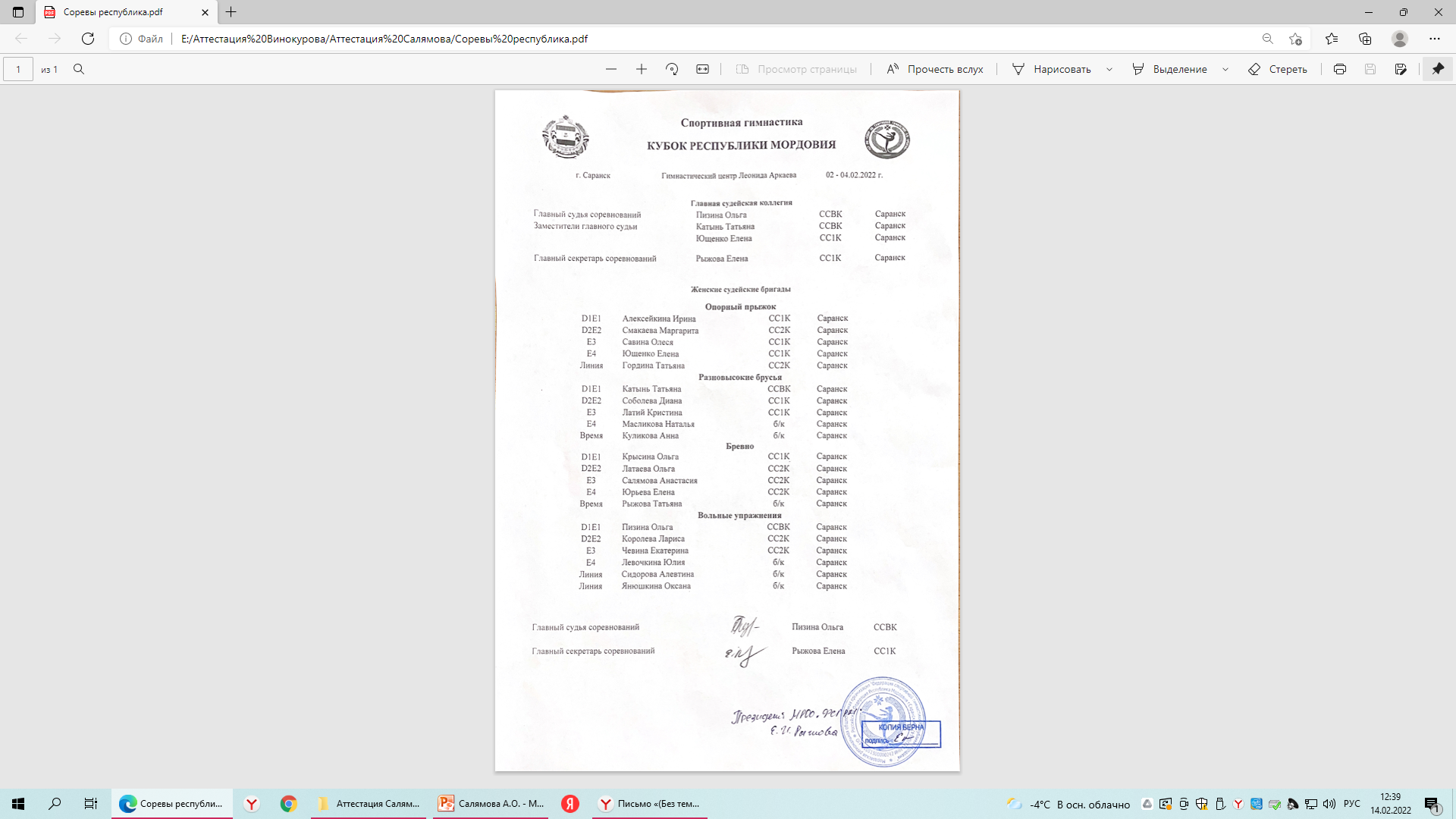 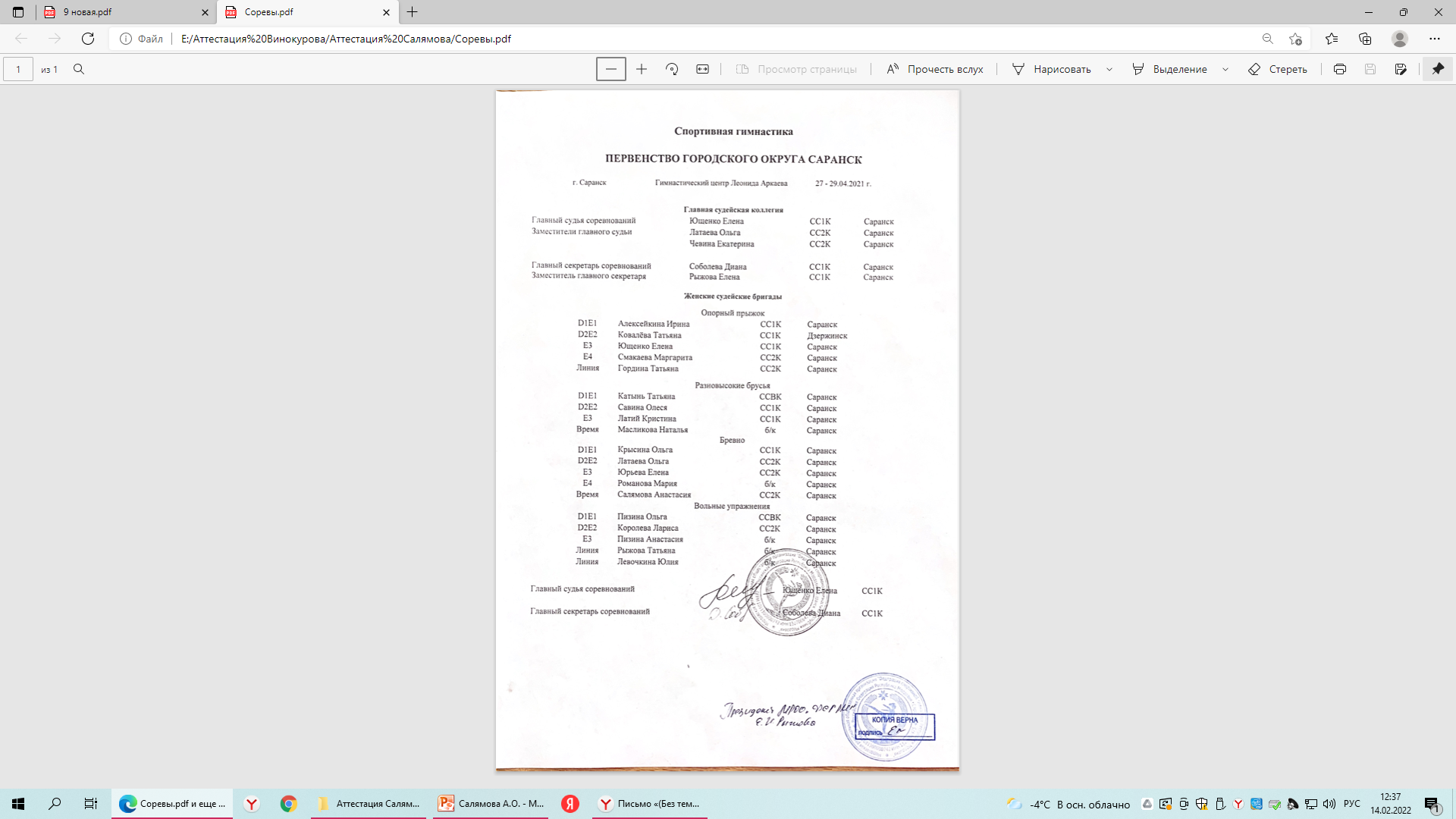 12. Результаты участия в инновационной (экспериментальной) деятельности
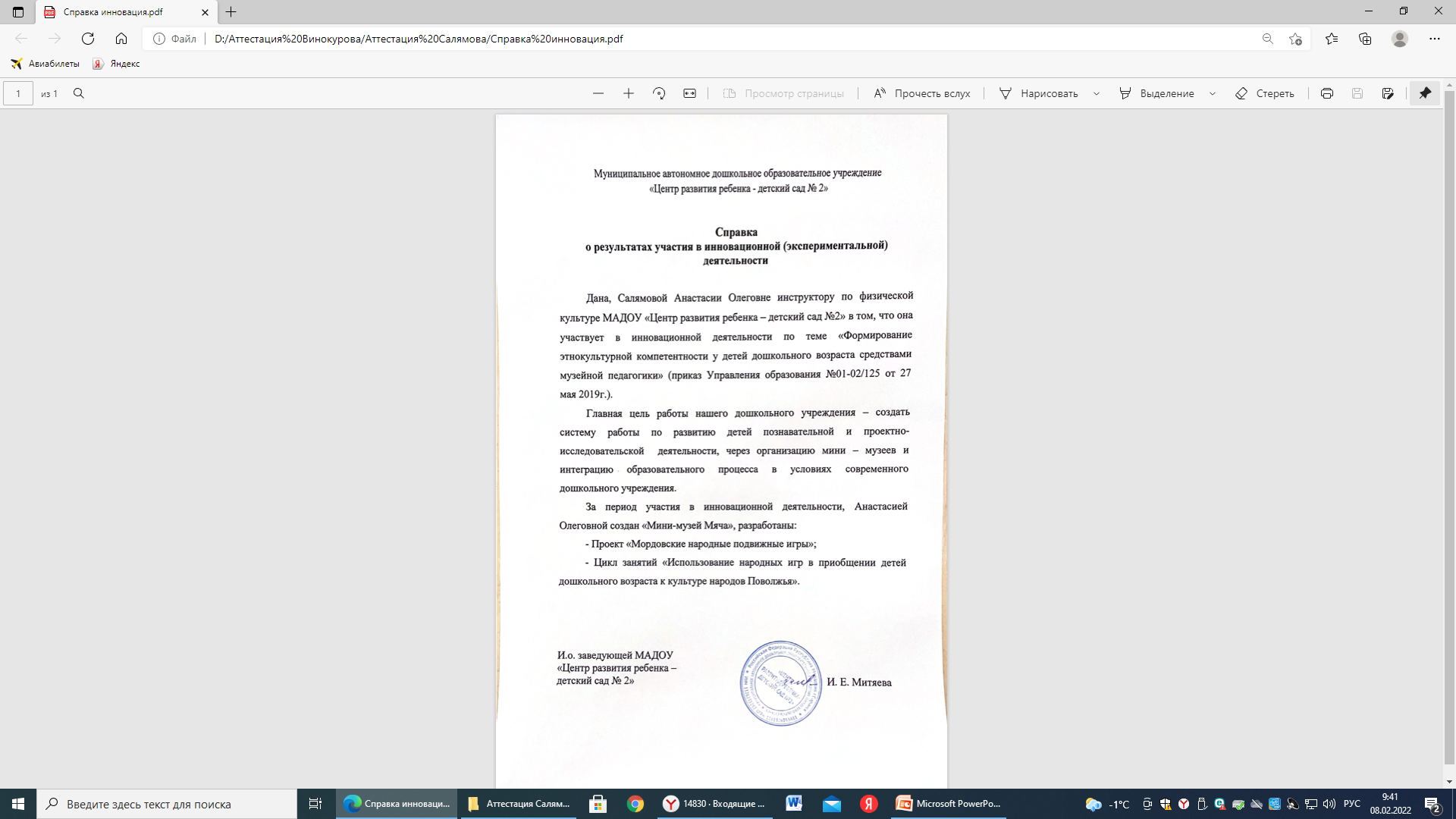 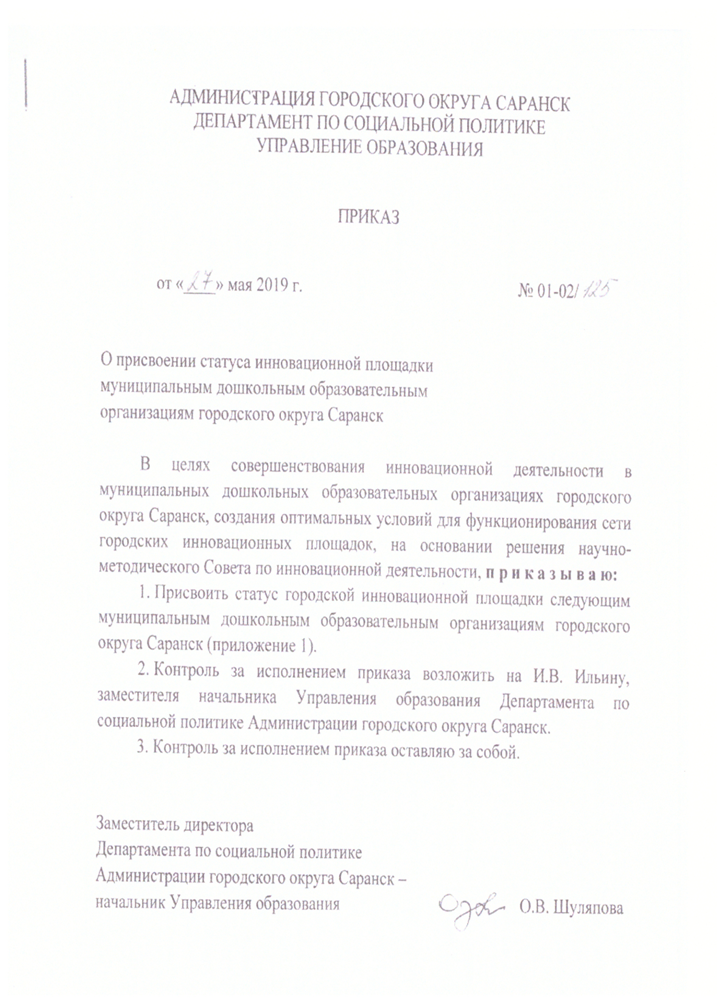 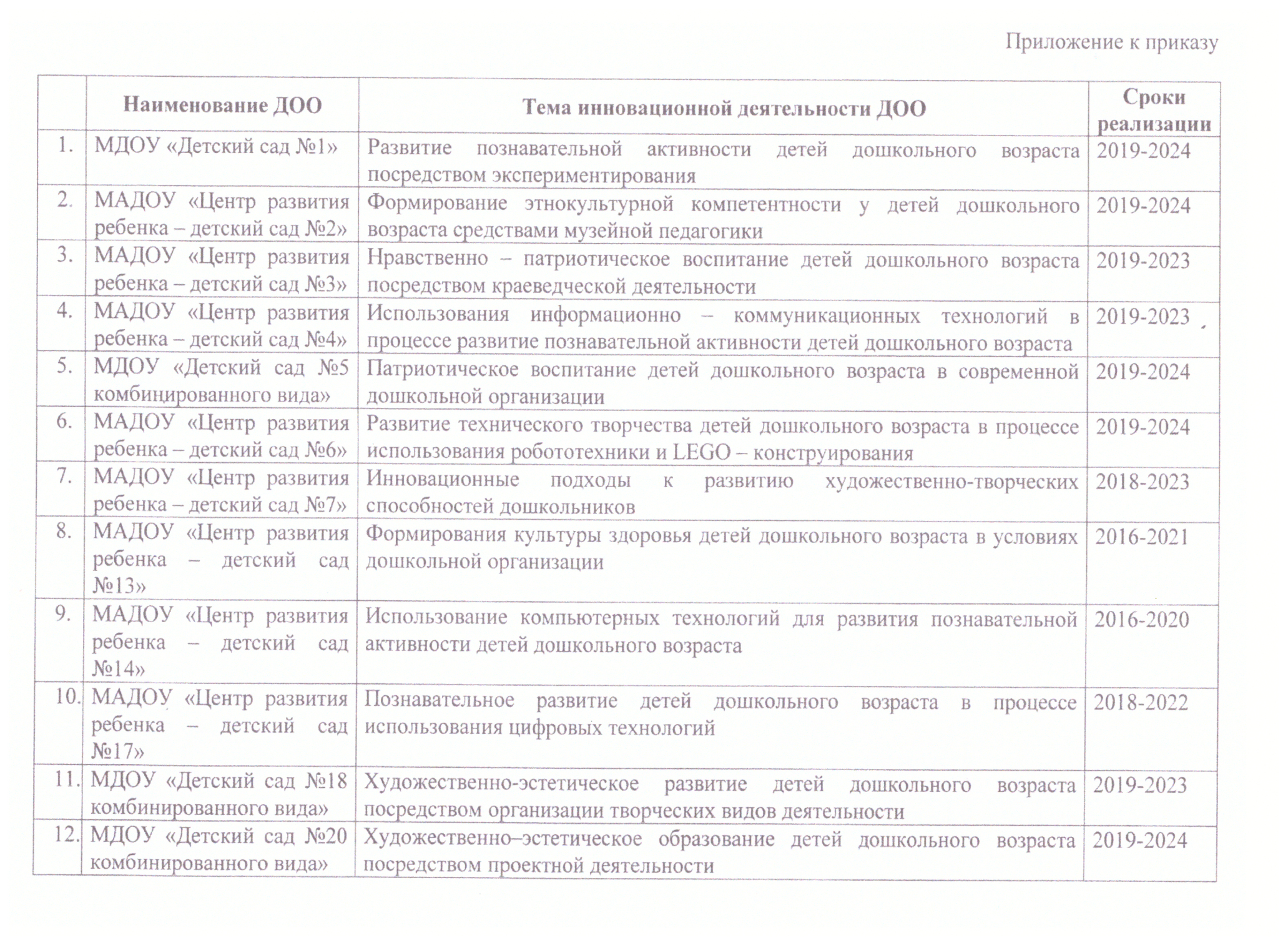 12. Результаты участия в инновационной (экспериментальной) деятельности
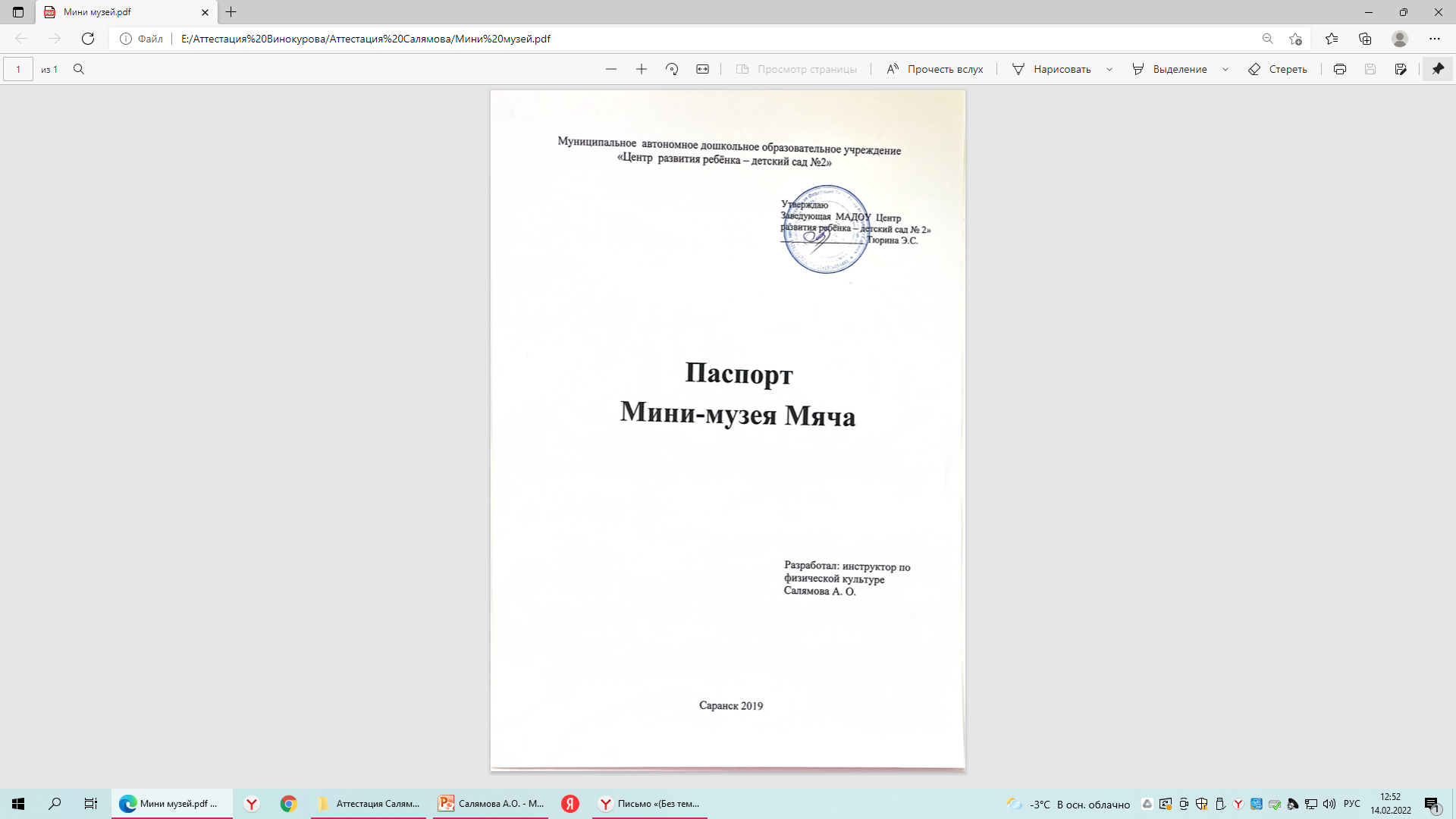 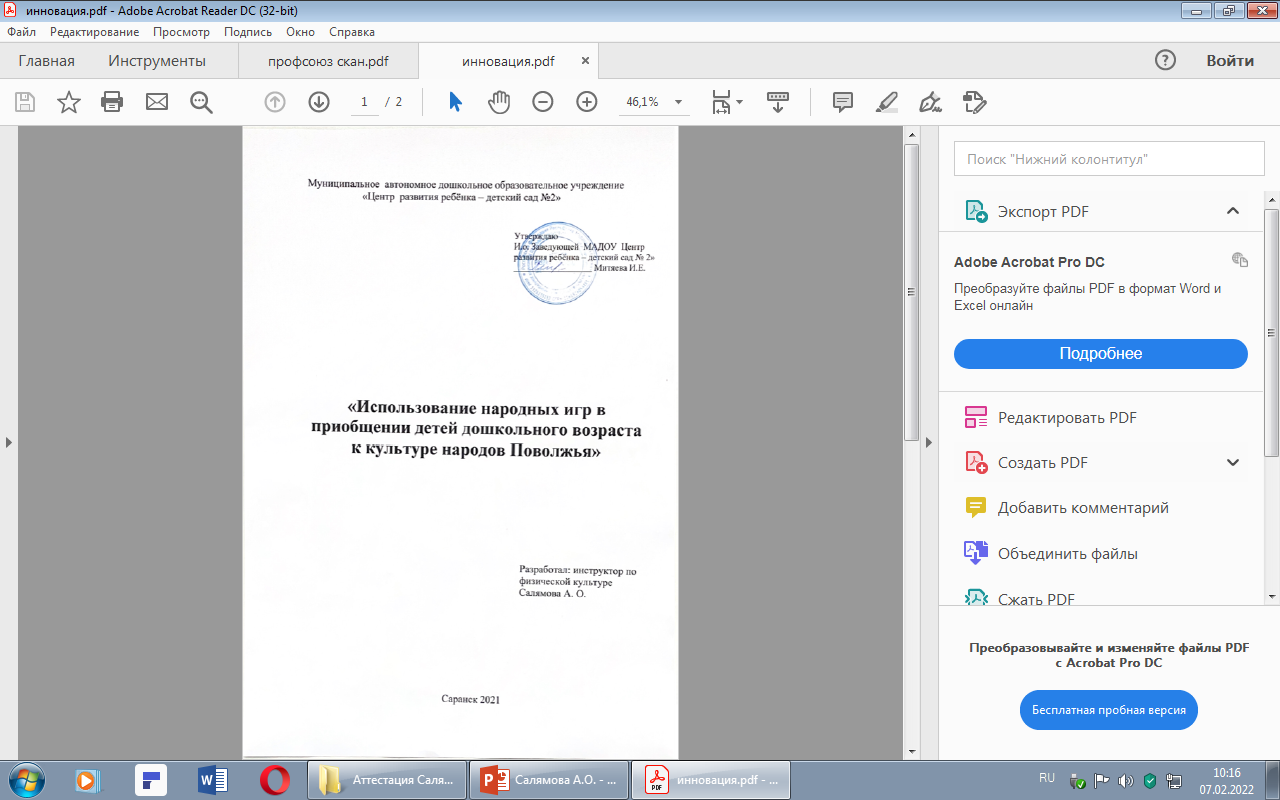 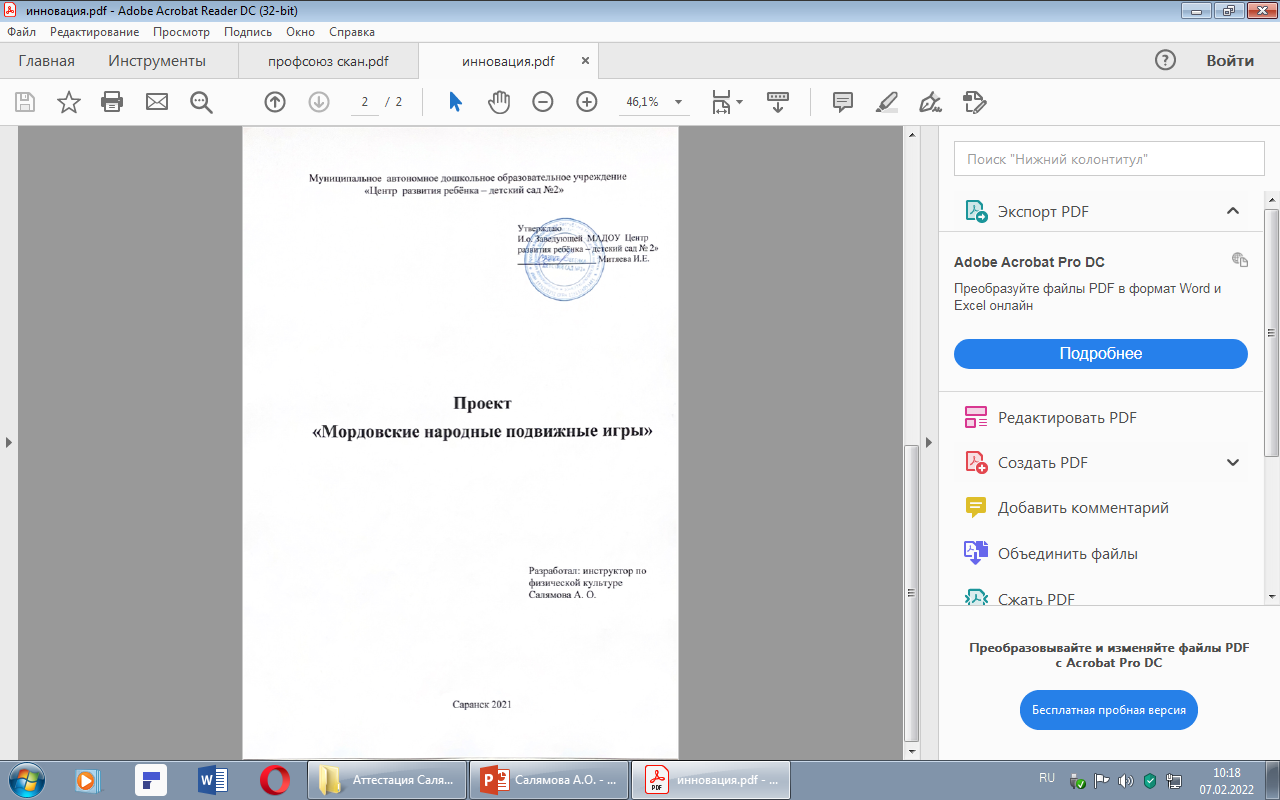 13. Степень осуществления просветительской функции
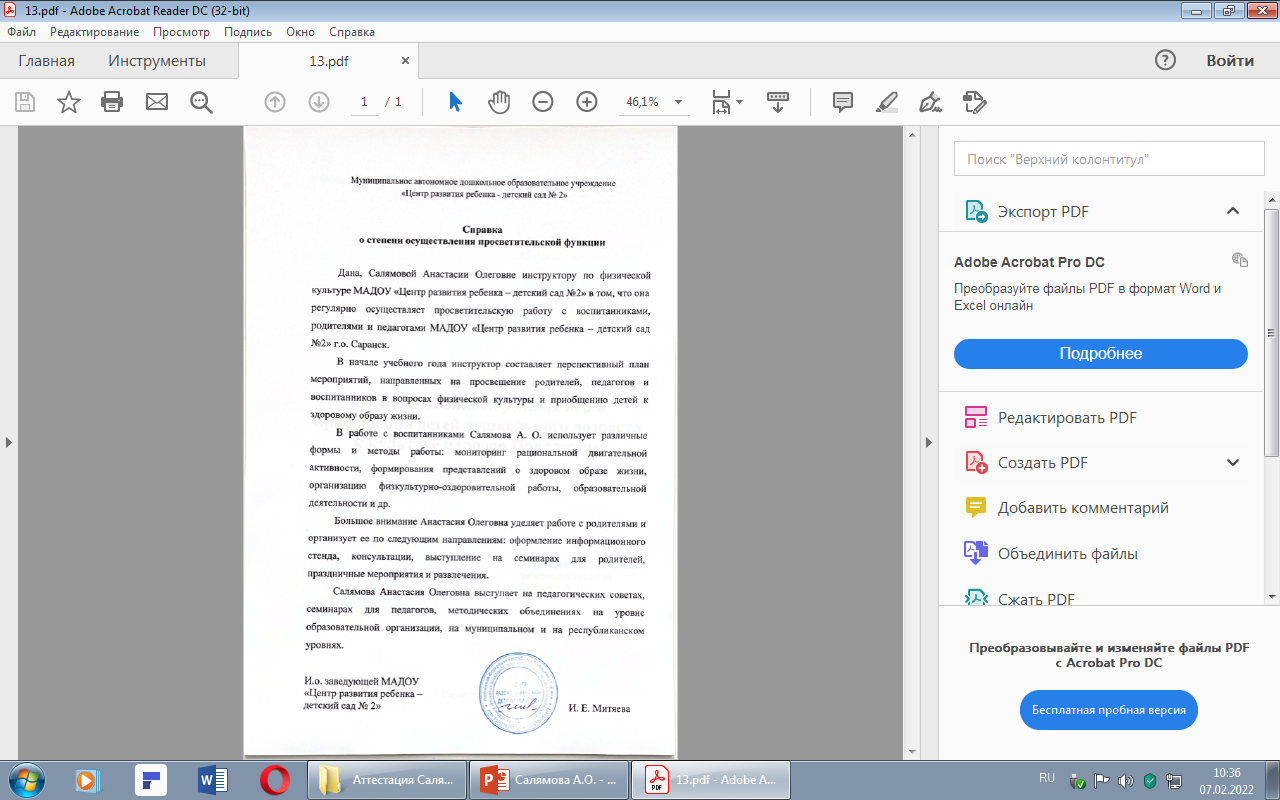 14. Участие педагога в профессиональных конкурсах
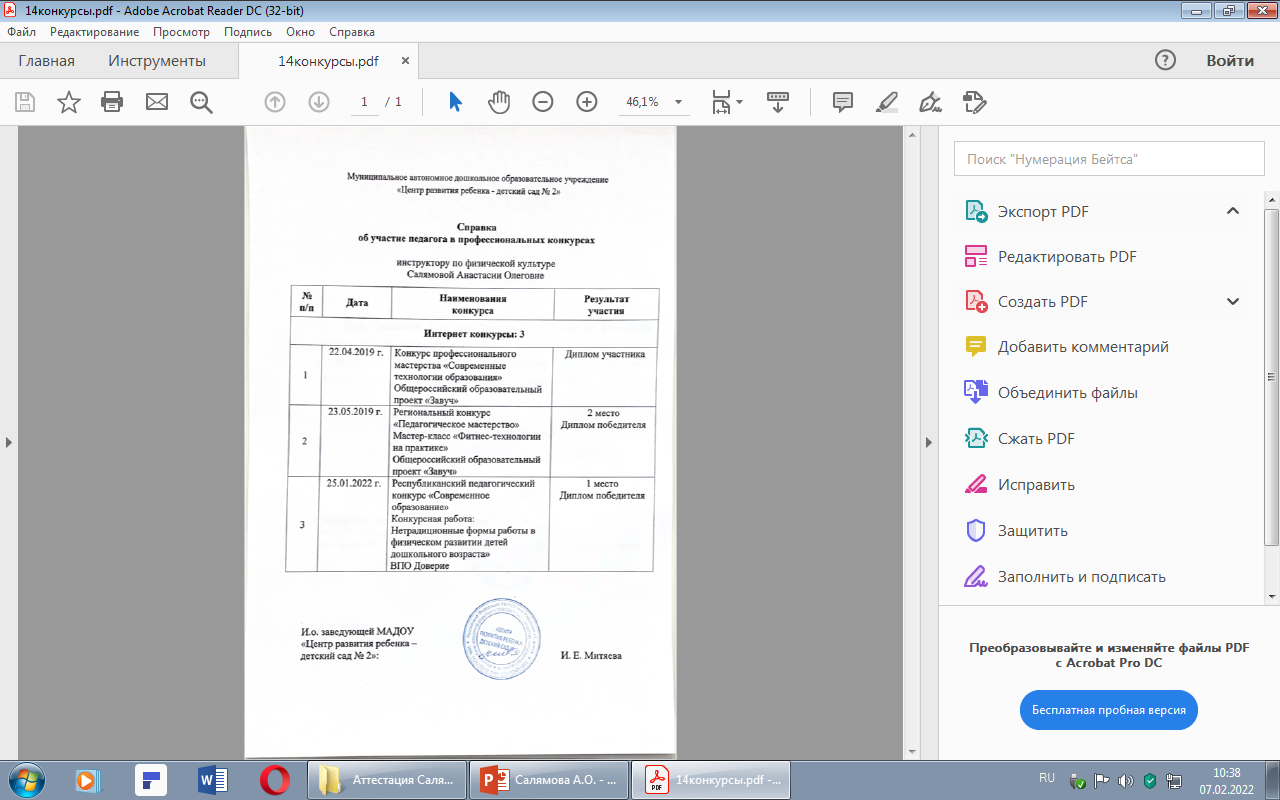 14. Участие педагога в профессиональных конкурсах
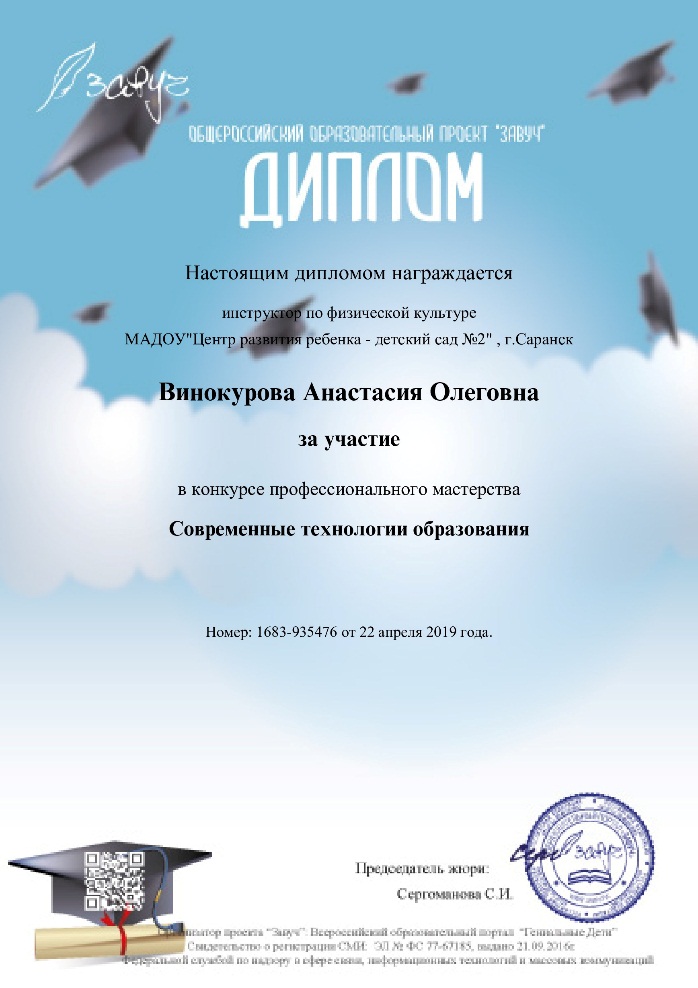 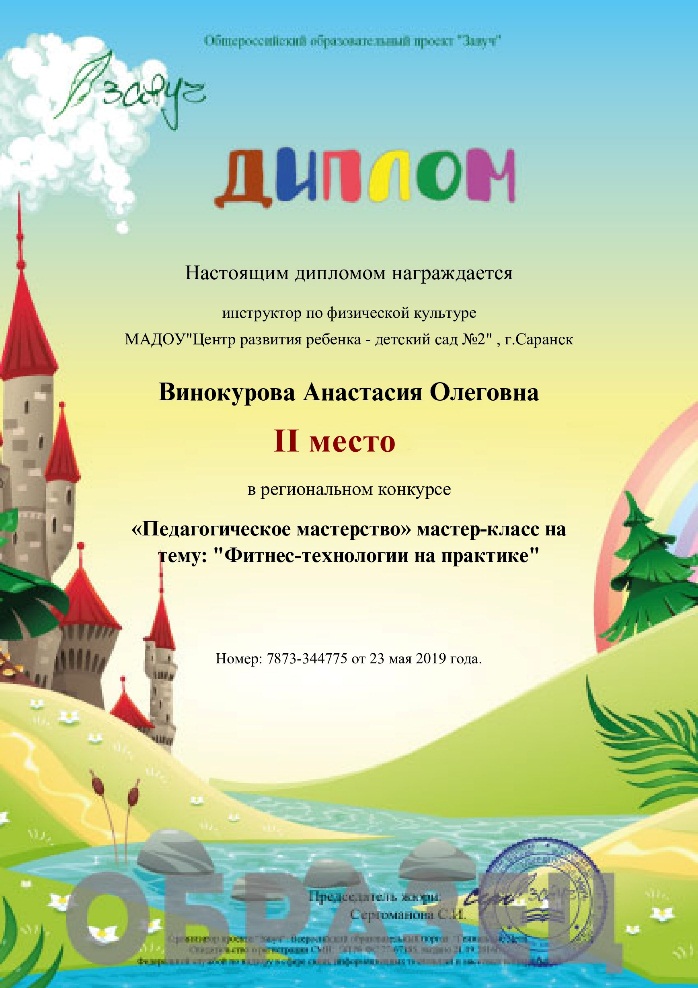 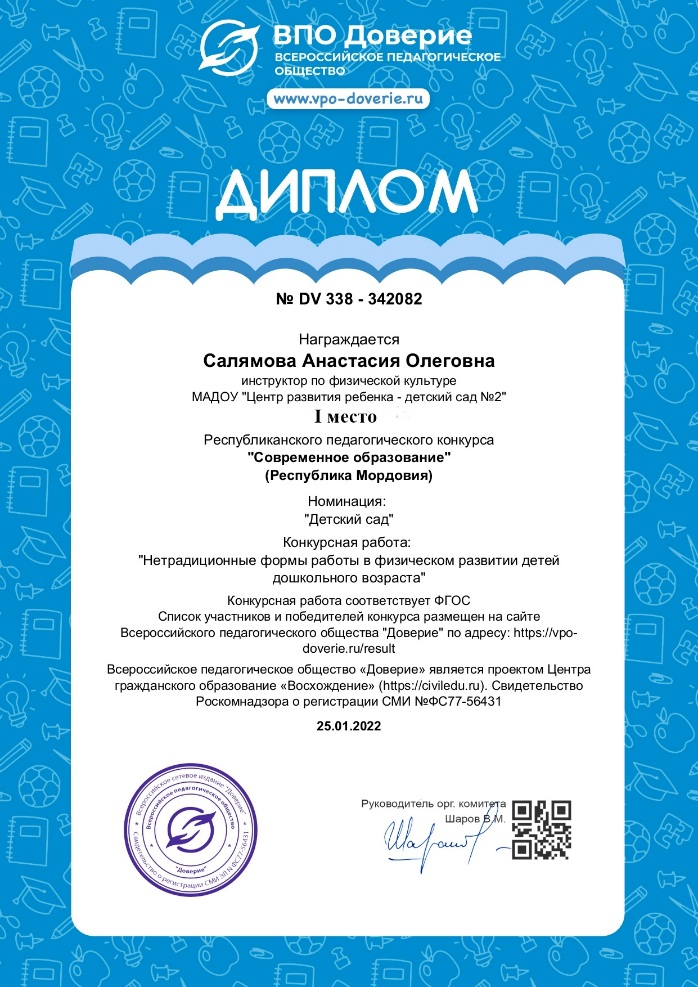 15. Награды и поощрения
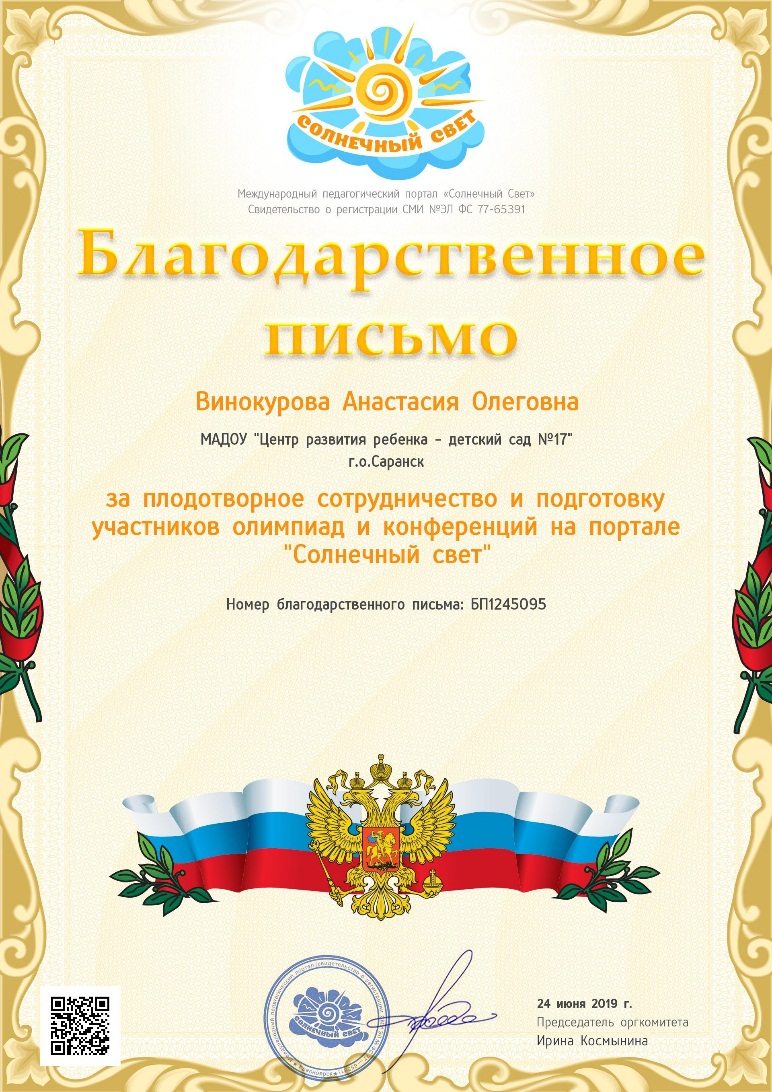 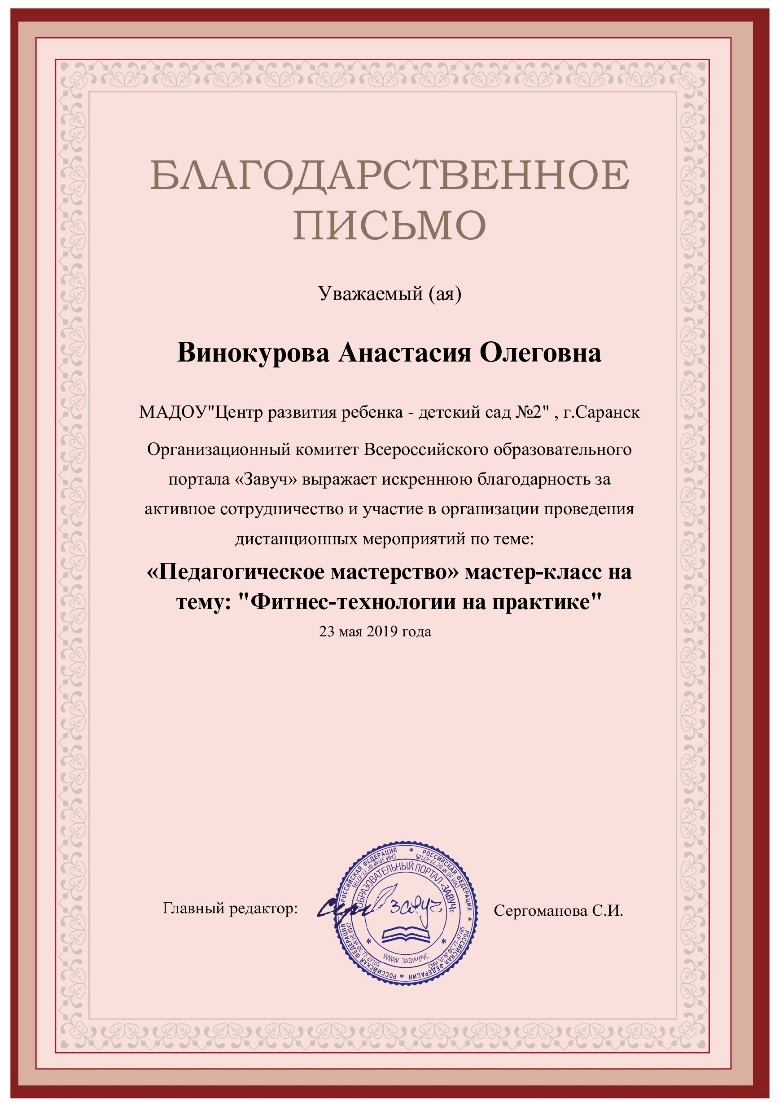 15. Награды и поощрения
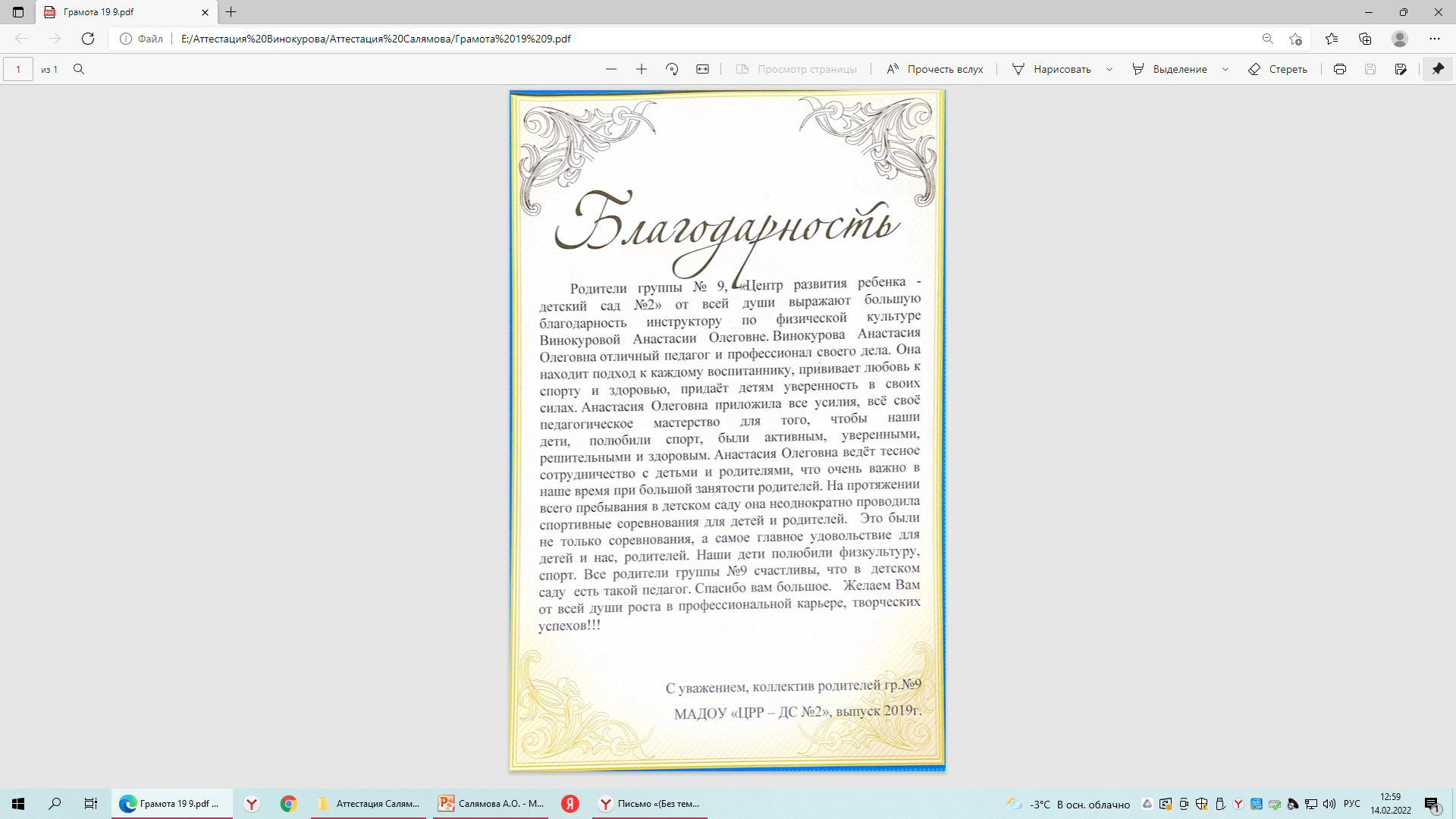 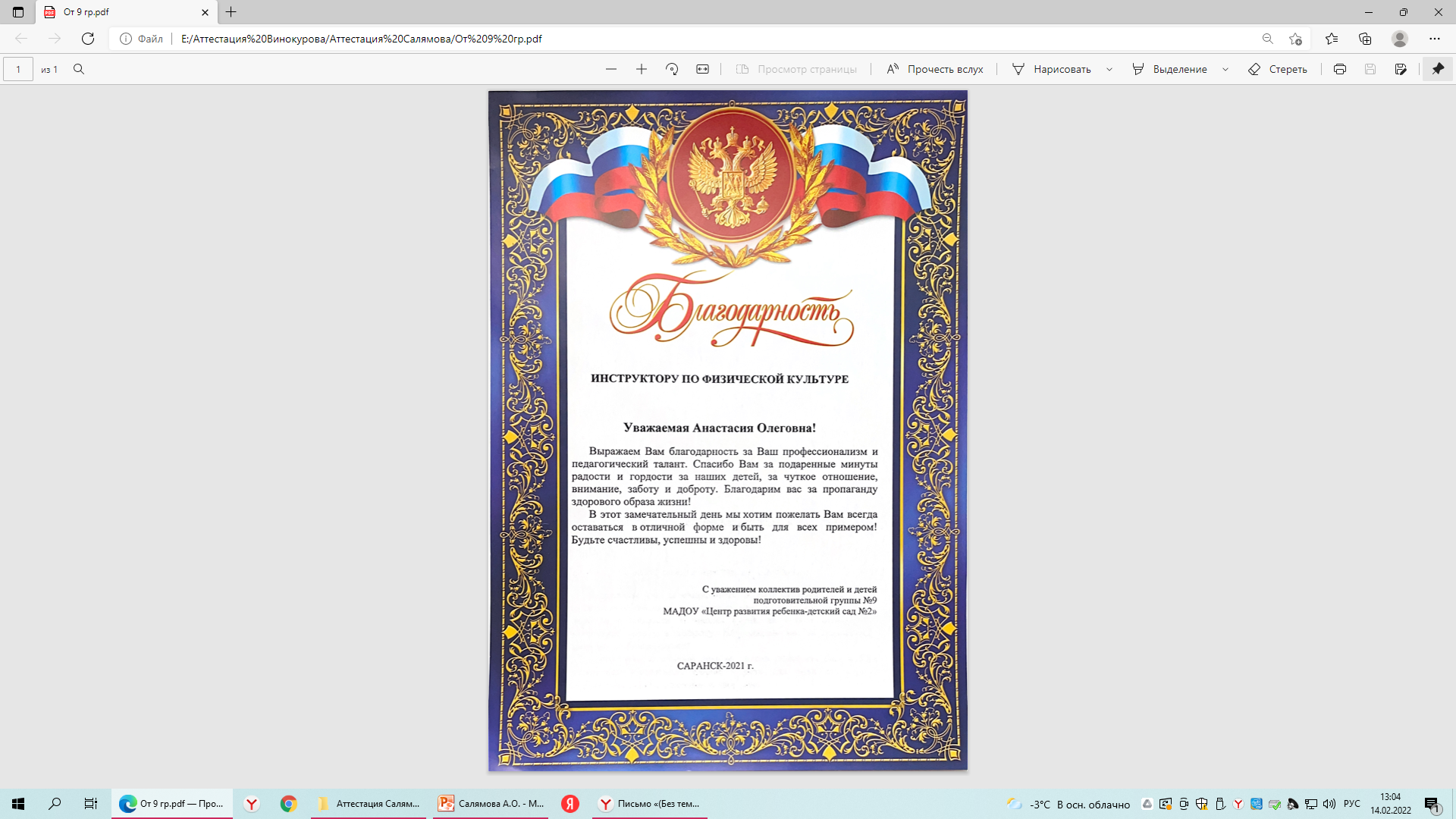 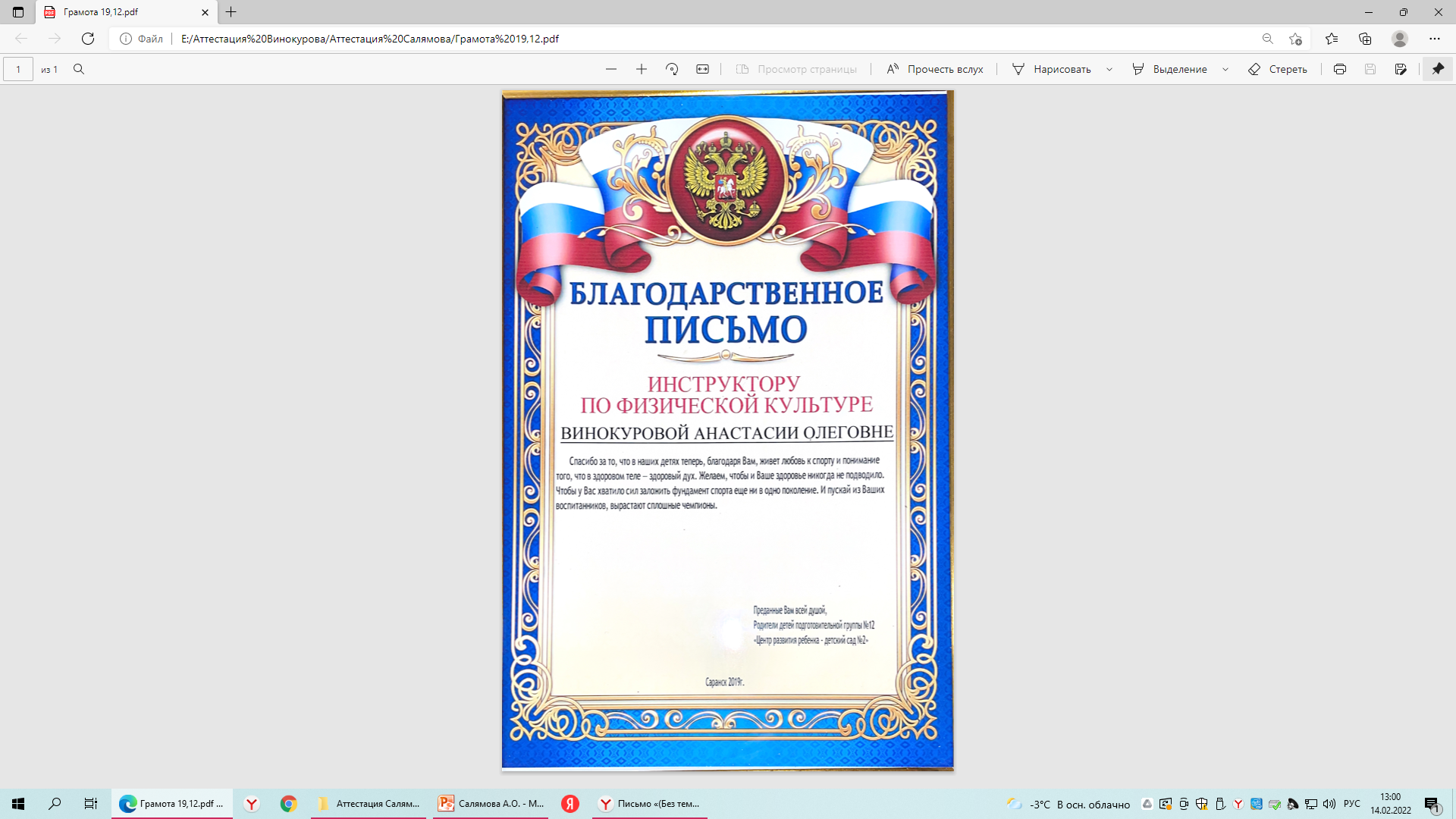 15. Награды и поощрения
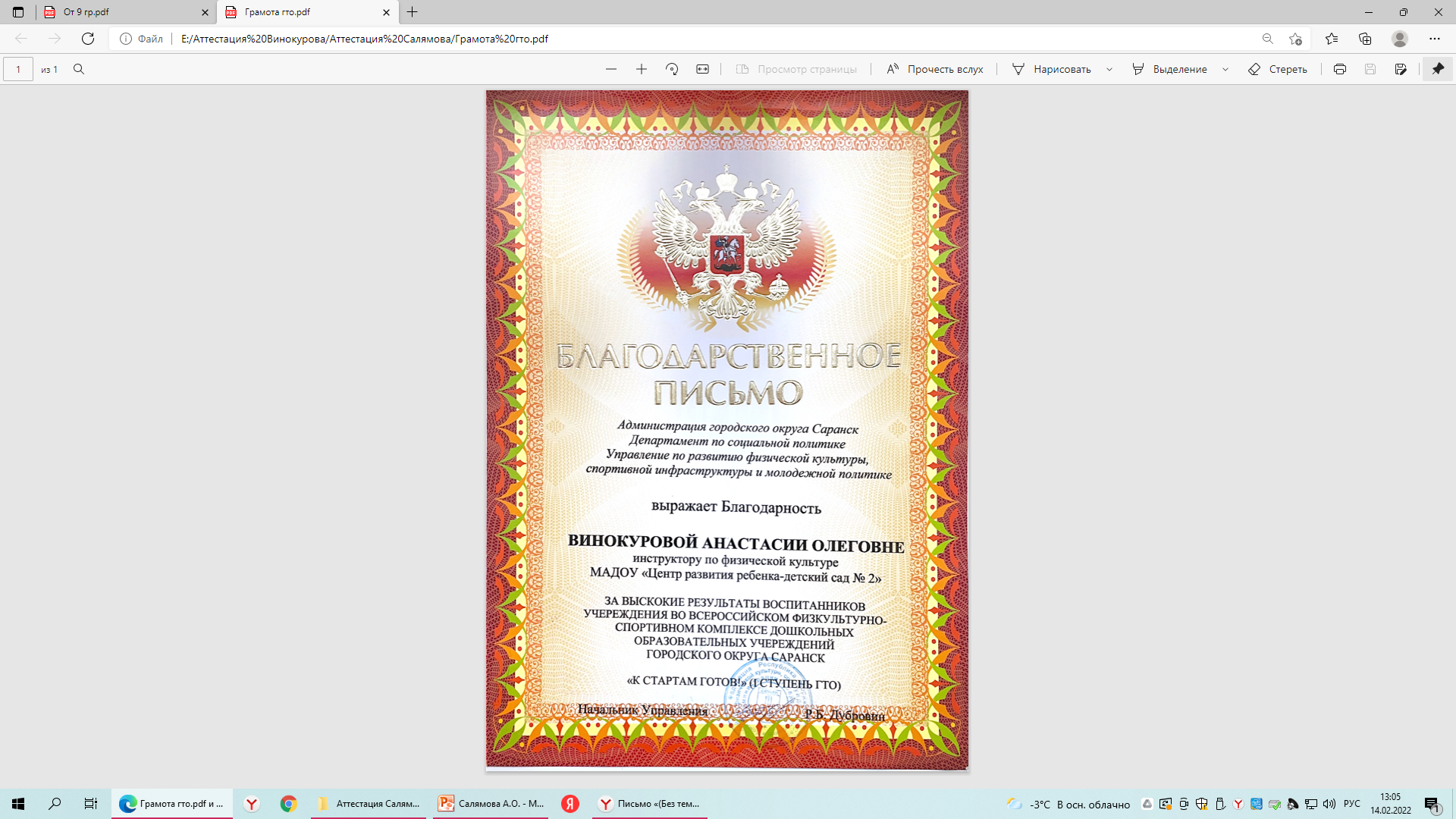 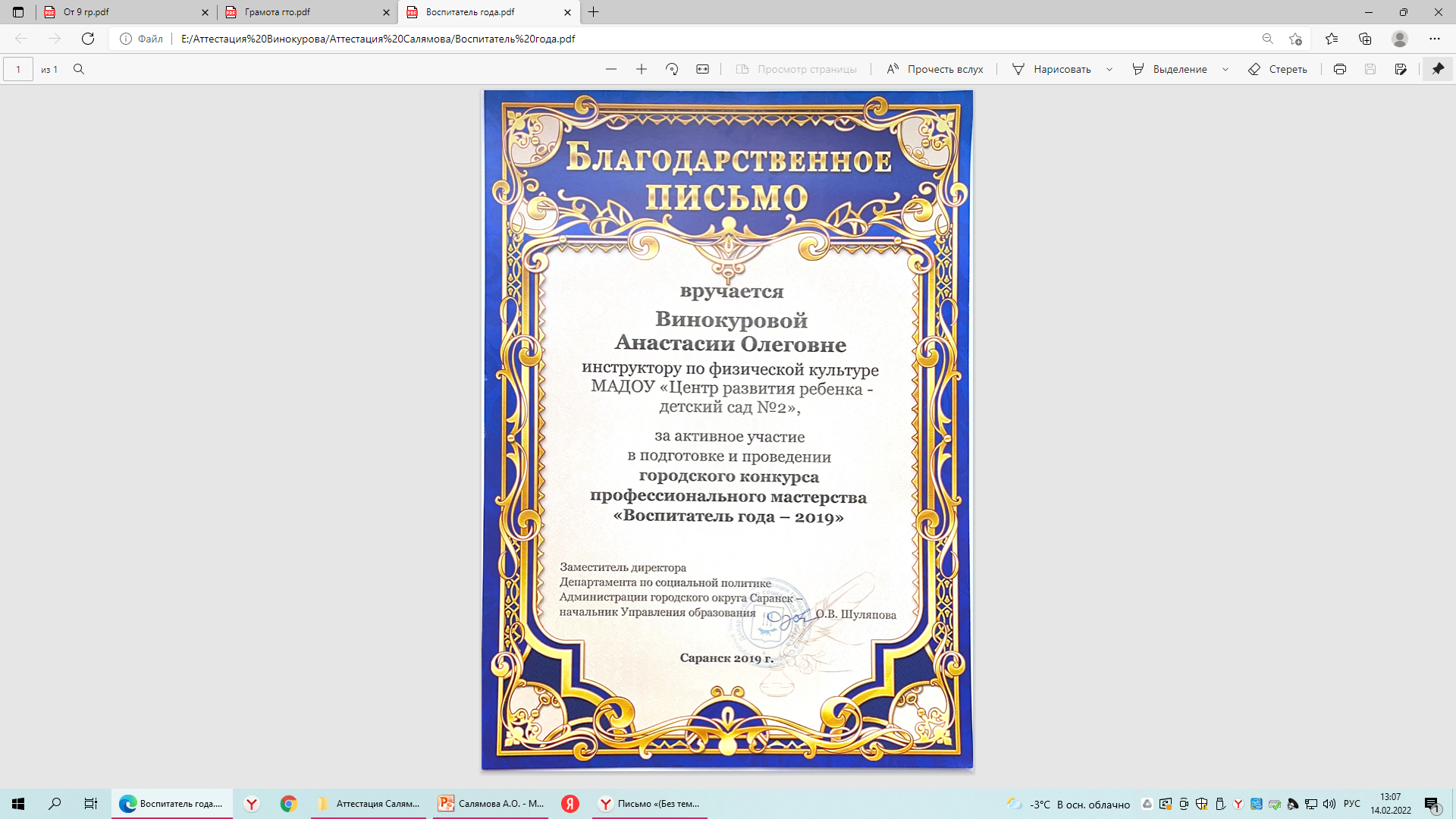